HỆ SINH THÁI GIẢI PHÁP ATTT VỚI NGUY CƠ TẤN CÔNG RANSOMWARE
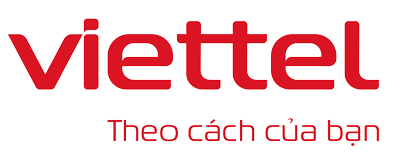 THÁNG 11 NĂM 2024
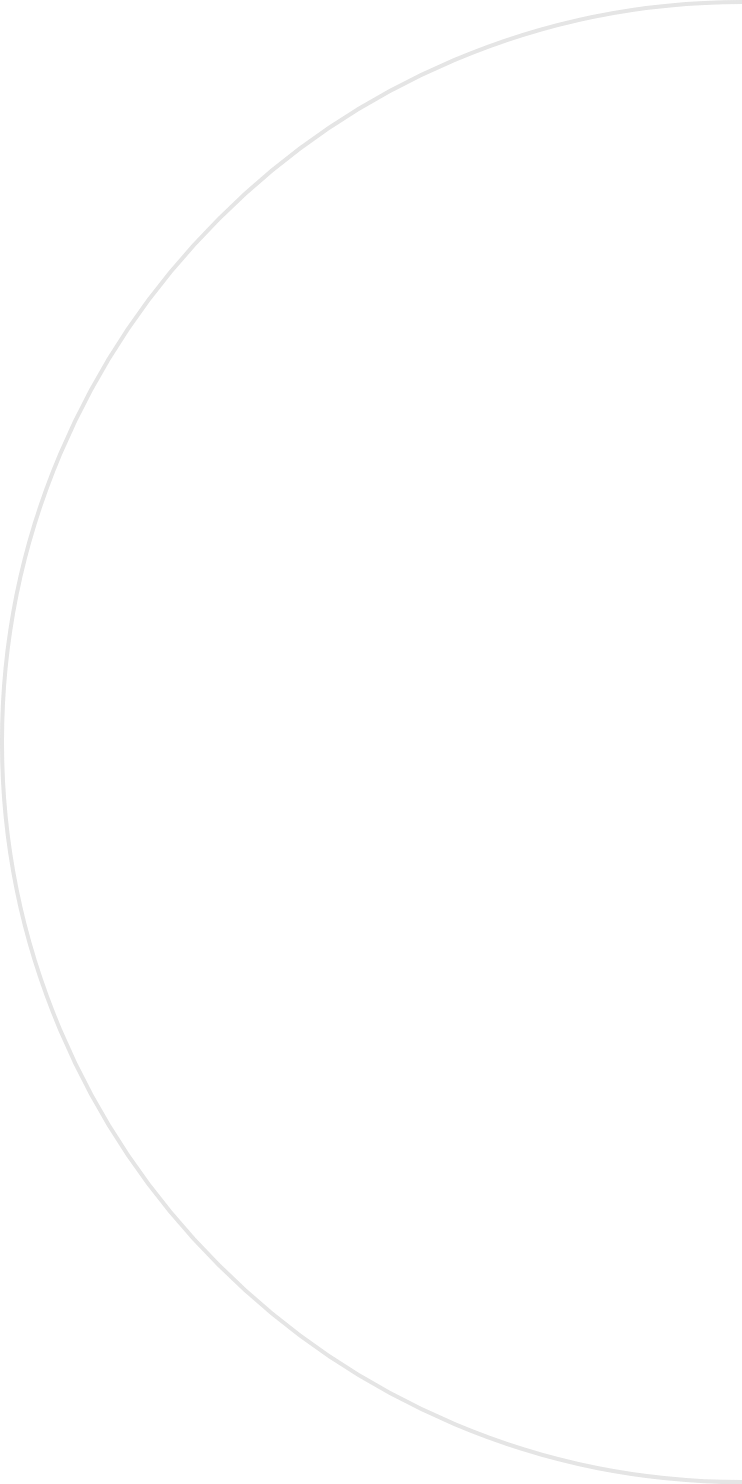 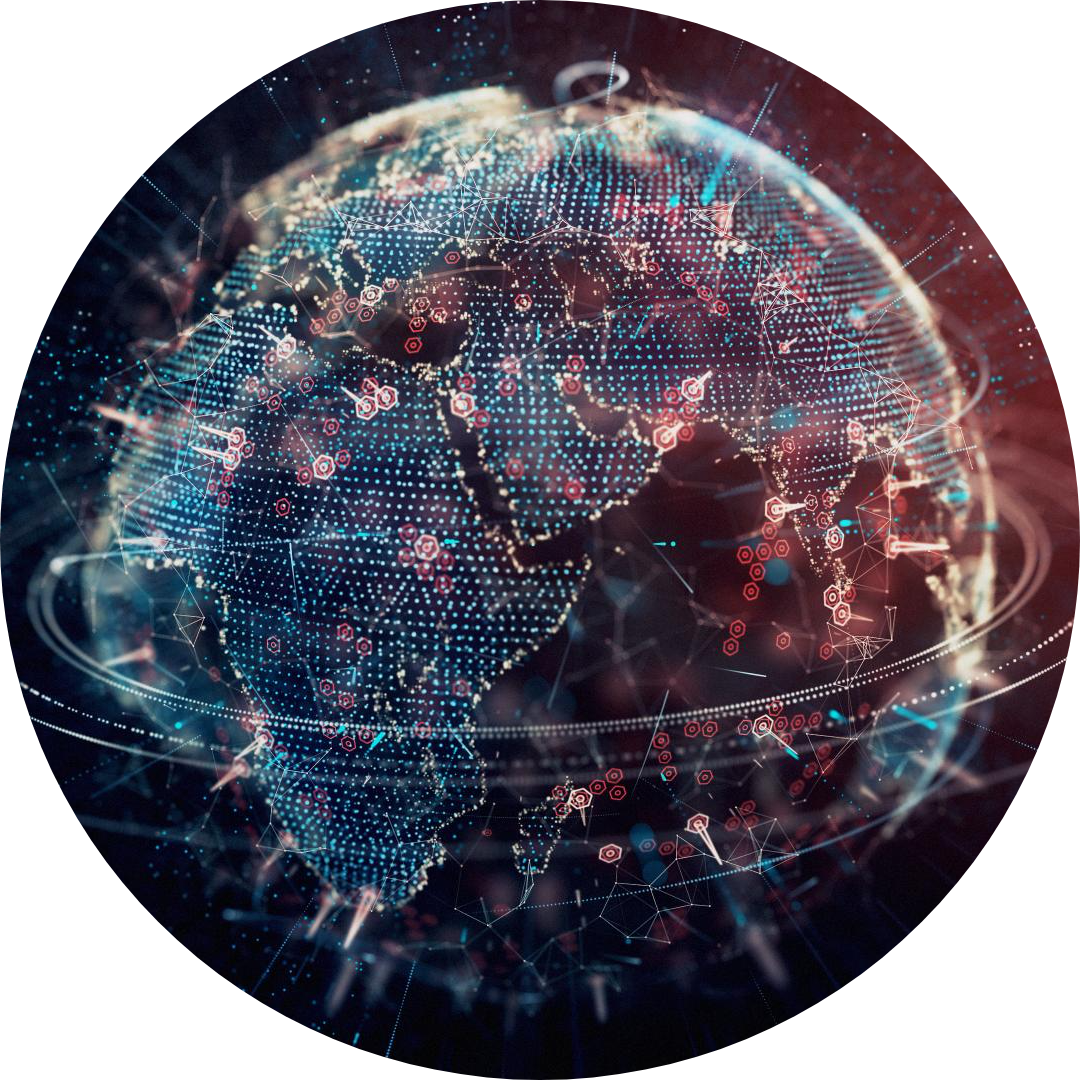 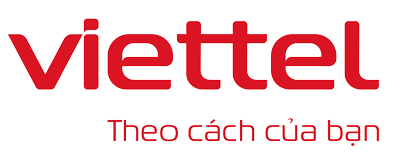 NỘI DUNG
02
01
03
Ransomware là gì?
Bối cảnh tấn công Ransomware
Đề xuất giải pháp phòng chống Ransomware
2
Thống kê từ Viettel Threat Intelligence (9 tháng đầu năm 2024)
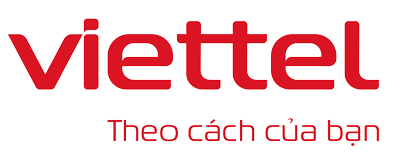 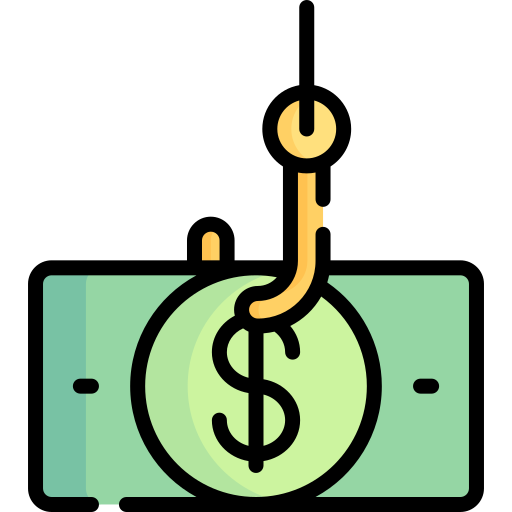 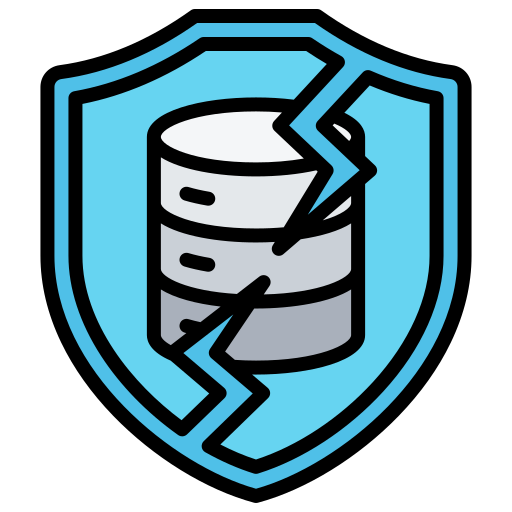 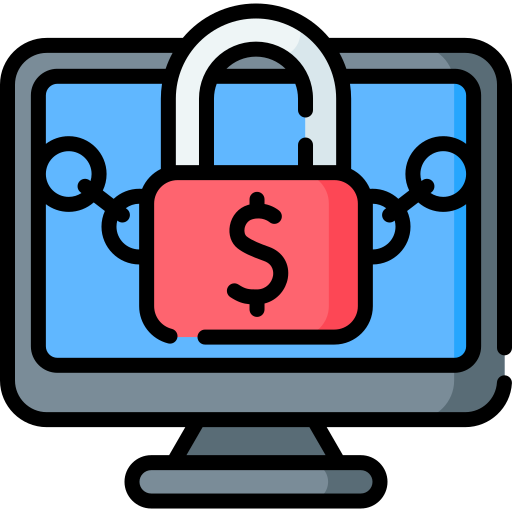 Lộ lọt dữ liệu
Gian lận tài chính
Tấn công có chủ đích
TĂNG 50%
2364 tên miền lừa đảo
56 vụ tấn công Ransomware
Vào cơ quan, tổ chức lớn
Mã hóa hàng trăm GB dữ liệu
Tổng tiền ít nhất 10 triệu USD
Số lượng thông tin cá nhân bị đánh cắp so với cùng kỳ (Tại Việt Nam)
Tăng 1,2 lần so với 2023
13 TRIỆU
496  Trang web giả mạo
bản ghi dữ liệu cá nhân, tổ chức
bị rò rỉ được rao bán trên KGM
24 chiến dịch APT
Cơ quan, tổ chức
Tăng 4 lần so với 2023
12.5 GB mã nguồn
16 GB dữ liệu
~500 nghìn  cuộc tấn công DDoS
Tăng gần 20% so với cùng kỳ
4
Báo cáo thống kê từ Cục An toàn thông tin
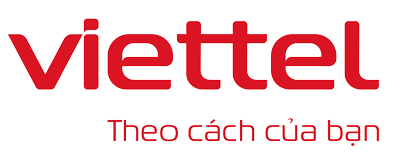 BÁO ĐỘNG
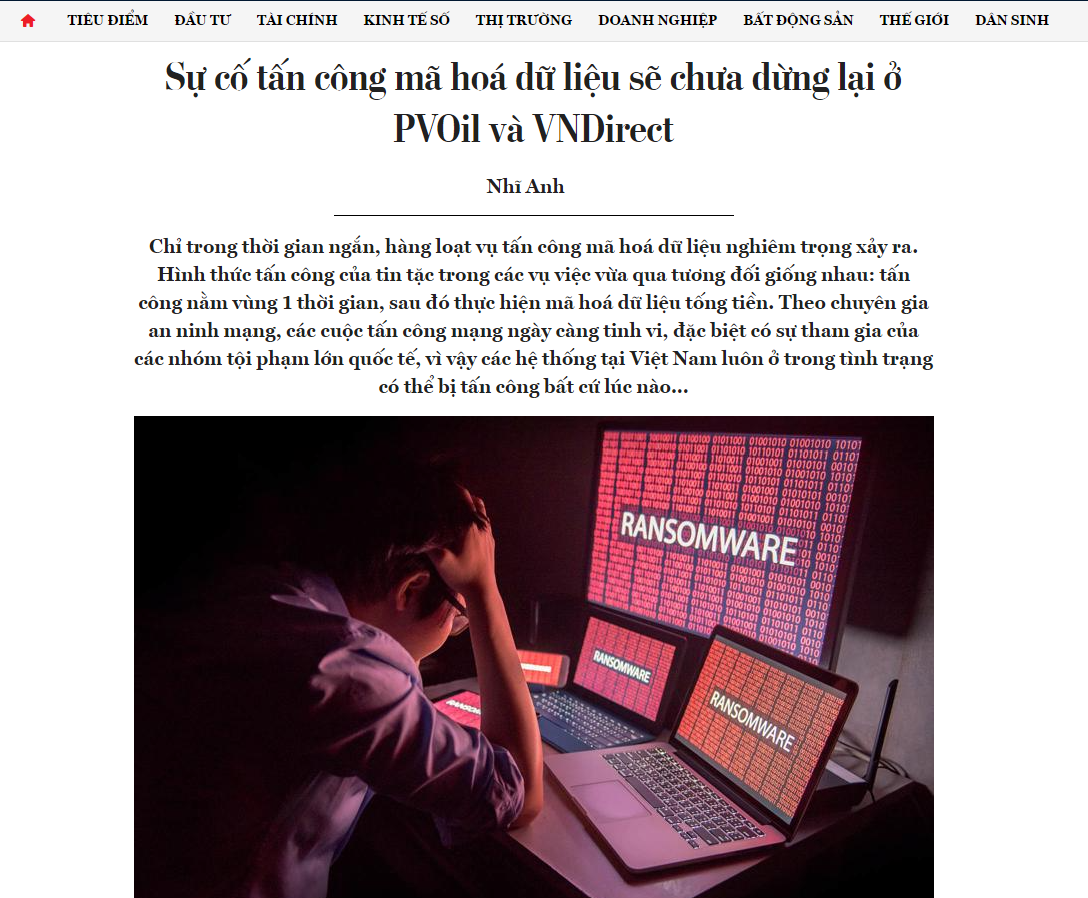 ~2.300 Cuộc tấn công trong 3 tháng đầu năm 2024
~30 Cuộc tấn công Ransomware vào các Tập đoàn lớn, ngân hàng & Tổ chức tài chính
5
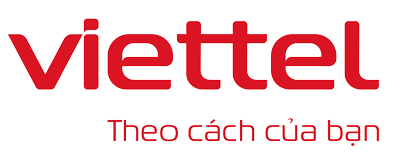 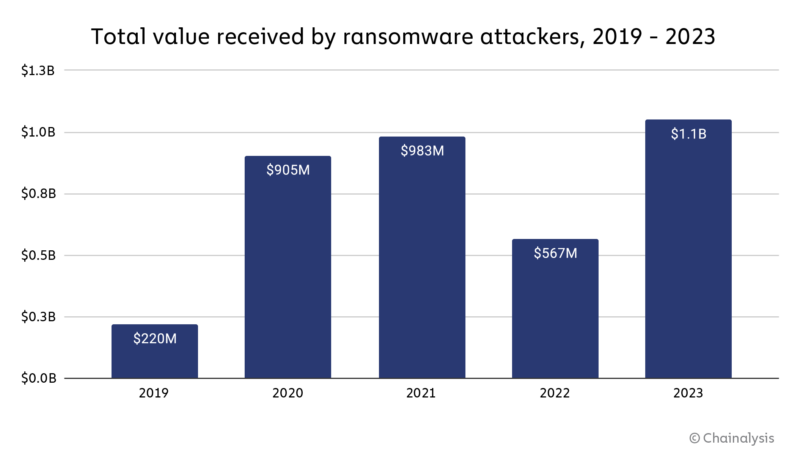 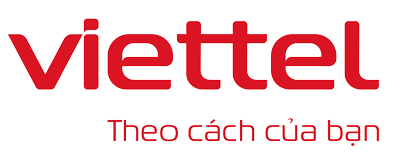 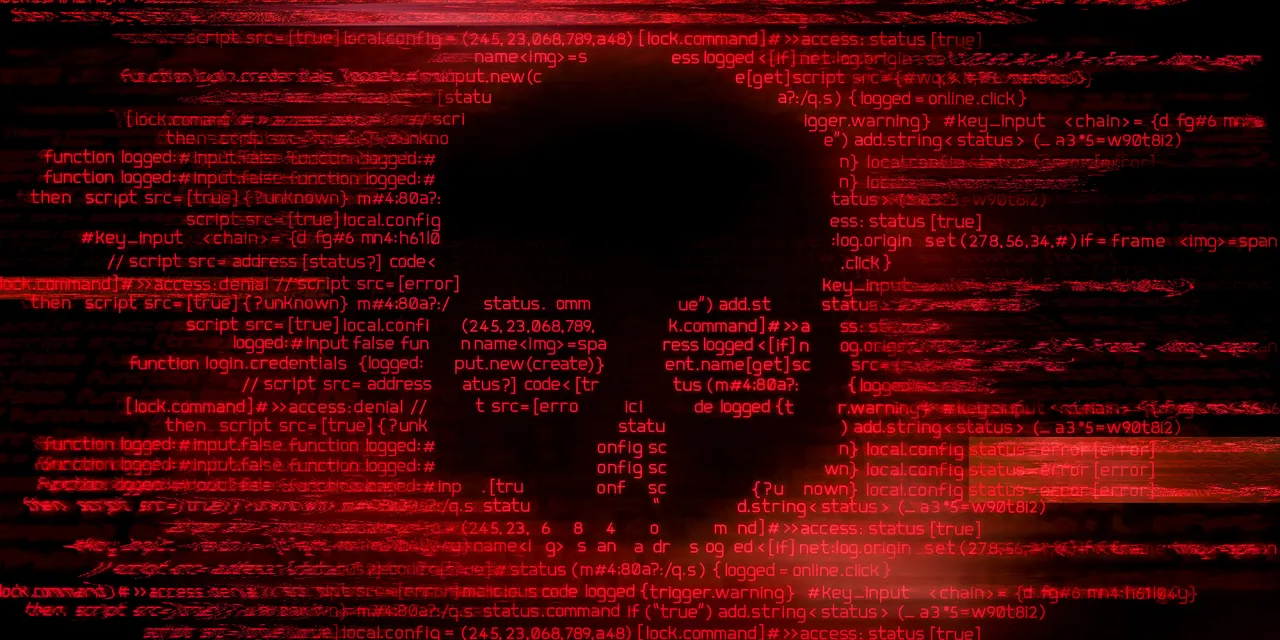 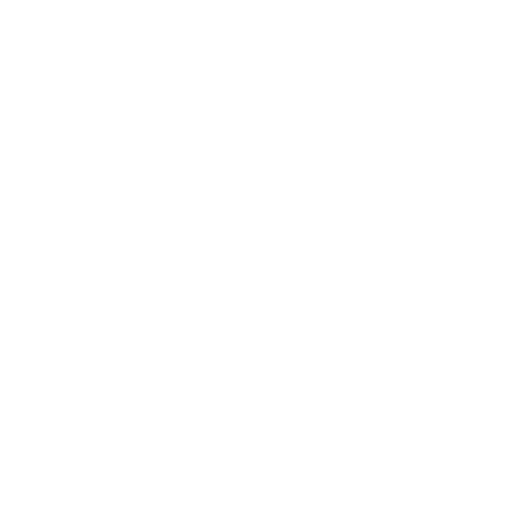 ?
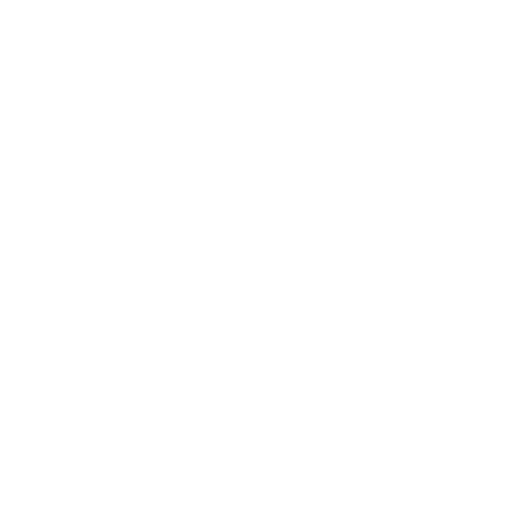 ?
Chúng ta đã là mục tiêu tấn công?
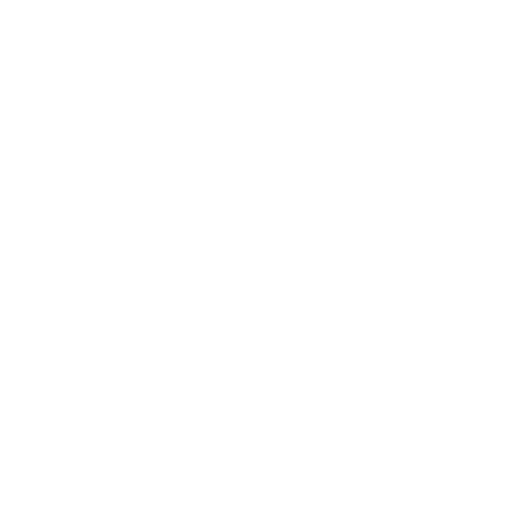 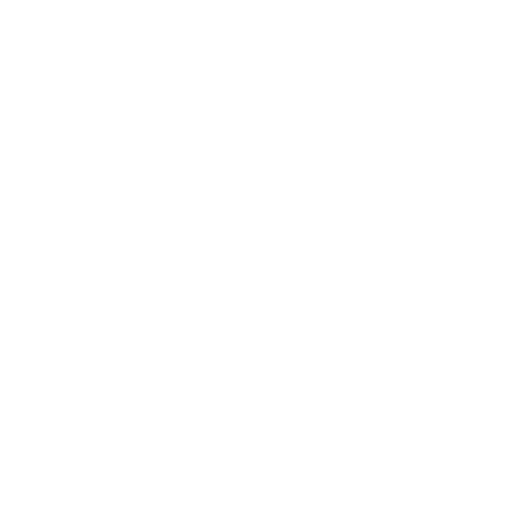 ?
?
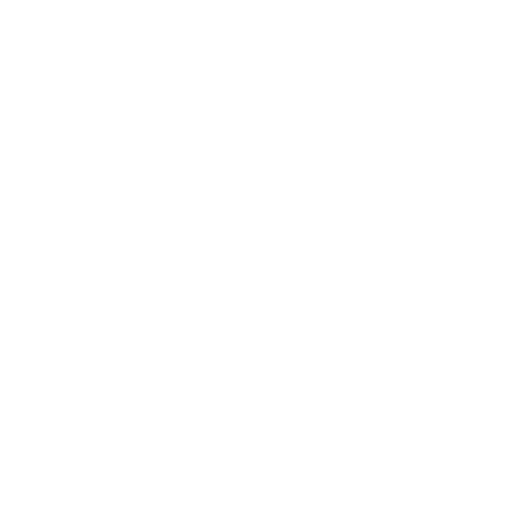 ?
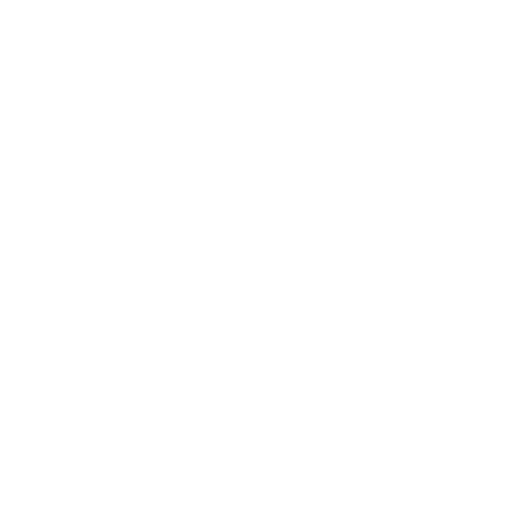 ?
Tội phạm có tổ chức toàn cầu
Nguồn lực lớn
Trình độ ATTT chuyên sâu
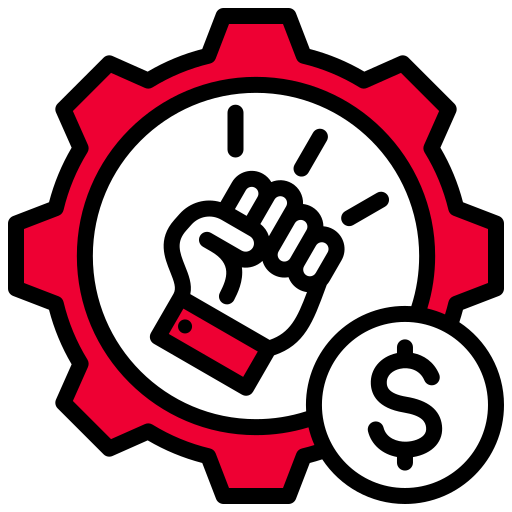 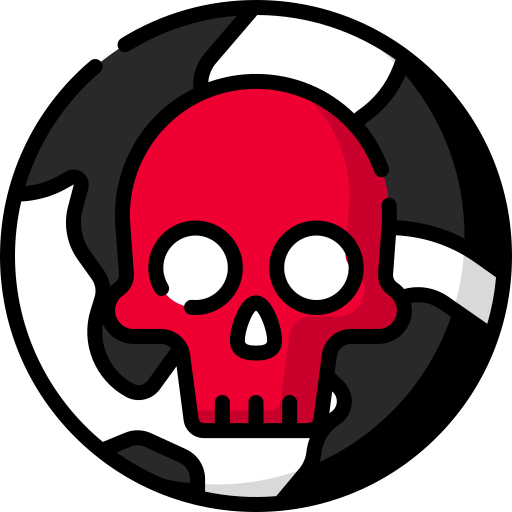 Động cơ tấn công lớn
6
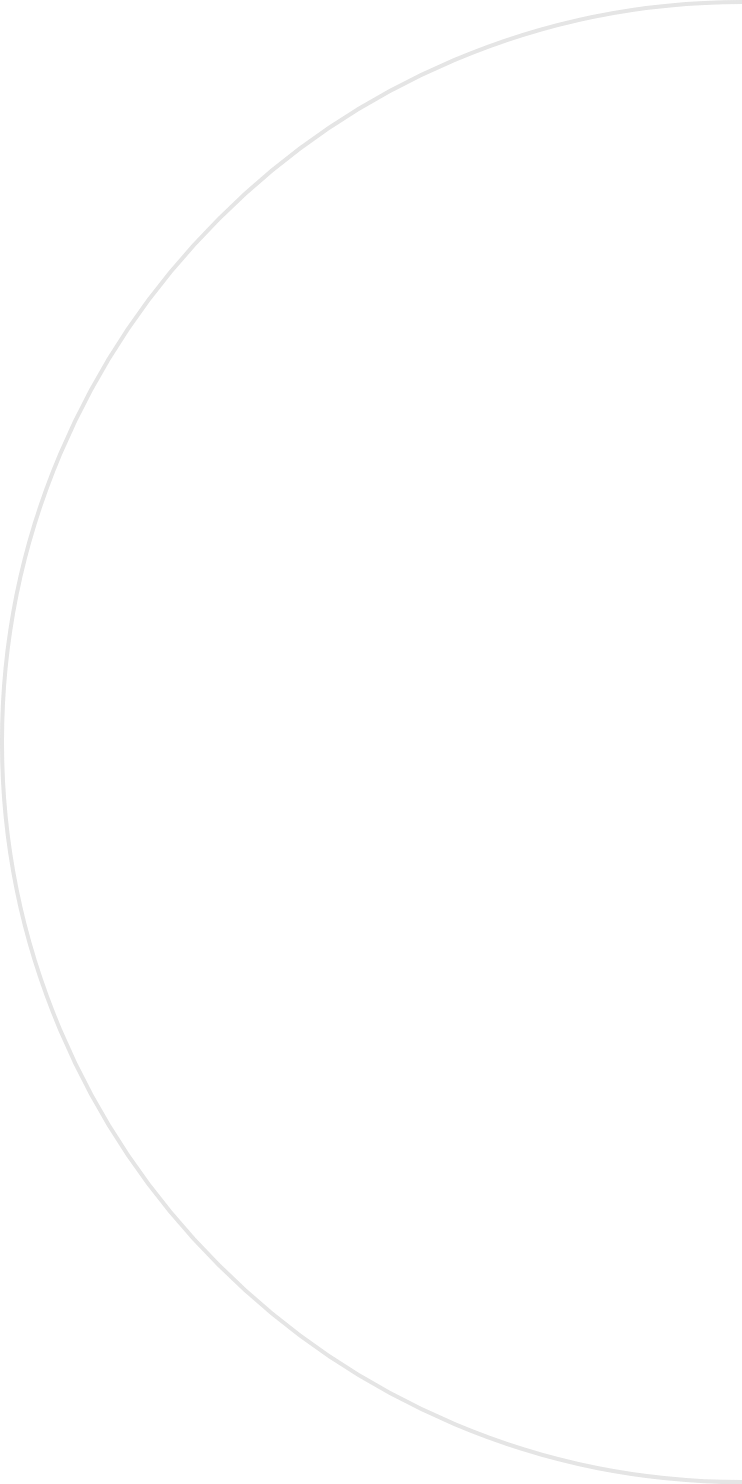 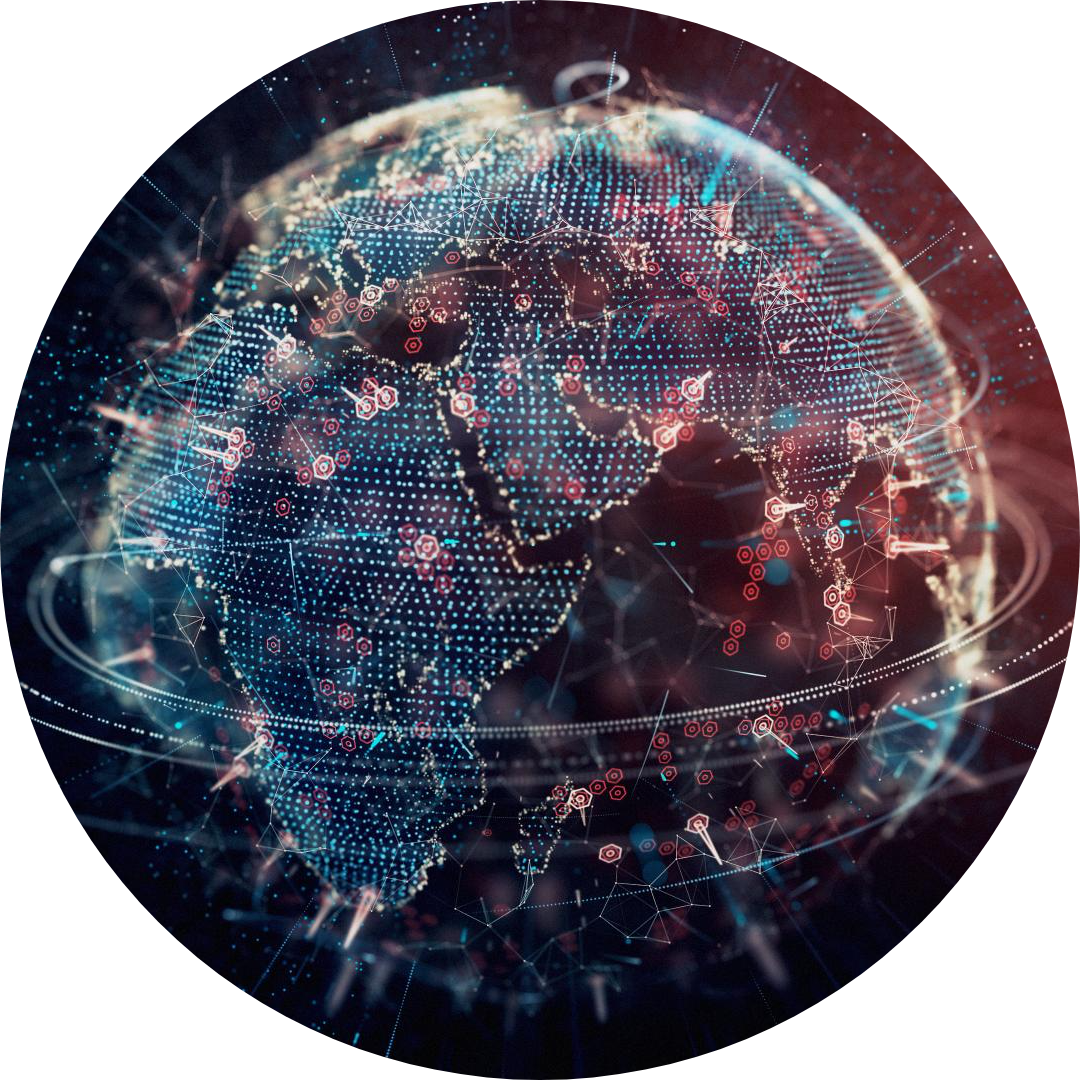 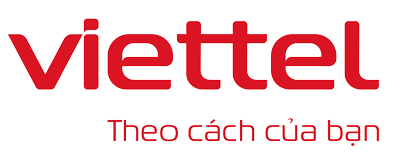 NỘI DUNG
02
01
03
Ransomware là gì?
Bối cảnh tấn công Ransomware
Đề xuất giải pháp phòng chống Ransomware
7
Báo cáo sếp,
vừa rồi chúng ta không bị tấn công Ransomware
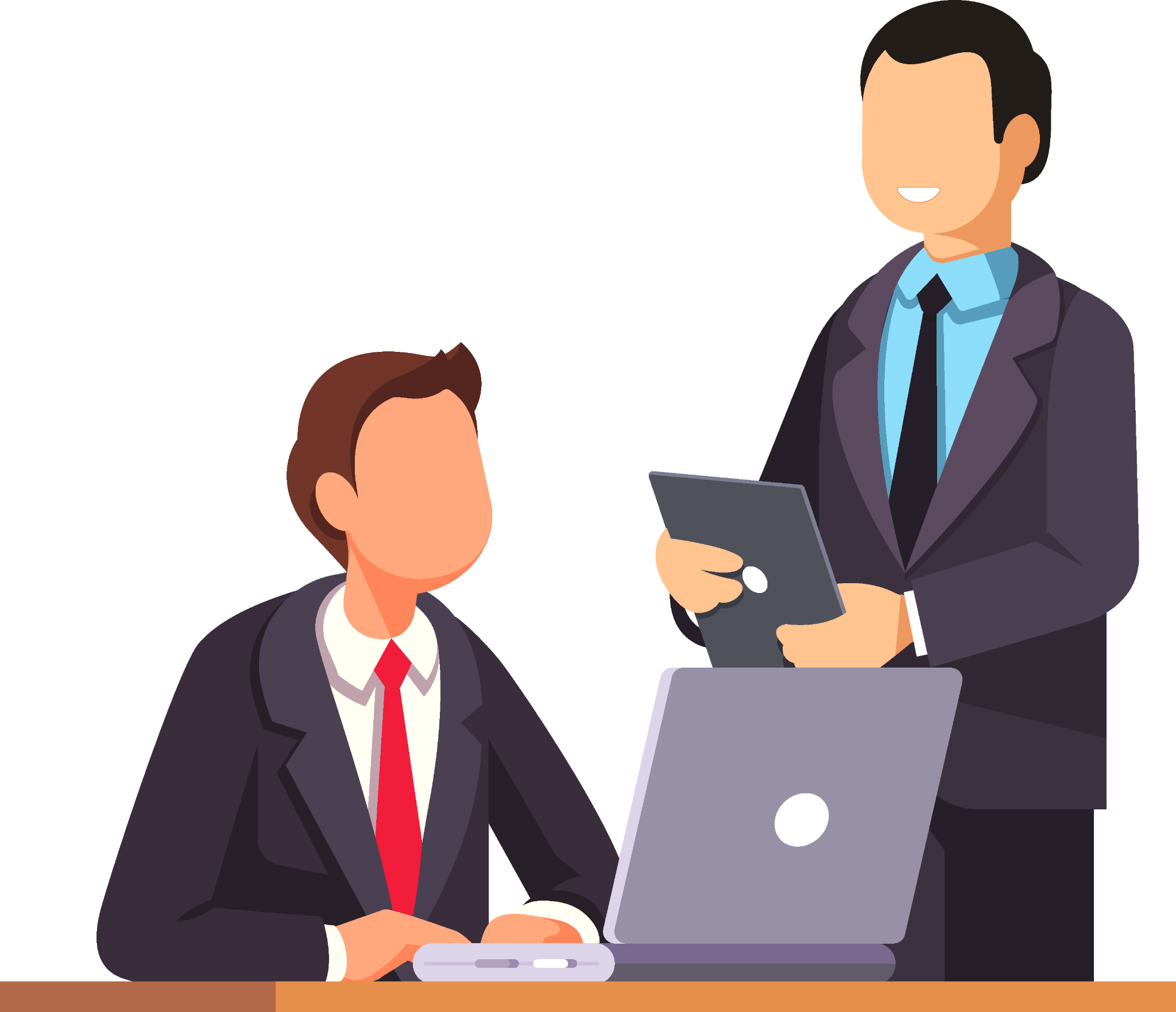 Ransomware là tấn công gì?
8
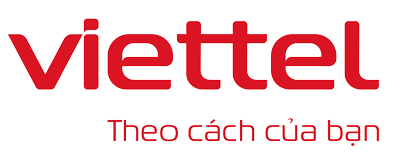 Ransomware
1
0
0
1
1
1
0
0
0
1
0
1
1
0
1
0
1
0
0
1
0
1
1
0
0
1
1
1
0
0
0
1
0
1
1
0
1
0
1
0
0
1
0
1
1
0
0
1
1
1
0
0
0
1
0
1
1
0
1
0
1
0
0
1
0
1
1
0
0
1
1
1
0
0
0
1
0
1
1
0
1
0
1
0
0
1
0
1
1
0
0
1
1
1
0
0
0
1
0
1
1
0
1
0
1
0
0
1
0
1
1
0
0
1
1
1
0
0
0
1
0
1
1
0
1
0
1
0
0
1
0
1
1
0
0
1
1
1
0
0
0
1
0
1
1
0
1
0
1
0
0
1
0
1
1
0
0
1
1
1
0
0
0
1
0
1
1
0
1
0
1
0
0
1
0
1
1
0
0
1
1
1
0
0
0
1
0
1
1
0
1
0
1
0
0
1
0
1
1
0
0
1
1
1
0
0
0
1
0
1
1
0
1
0
1
0
0
1
0
1
1
0
0
1
1
1
0
0
0
1
0
1
1
0
1
0
1
0
0
1
0
1
1
0
0
1
1
1
0
0
0
1
0
1
1
0
1
0
1
0
0
1
0
1
1
0
0
1
1
1
0
0
0
1
0
1
1
0
1
0
1
0
0
1
0
1
1
0
0
1
1
1
0
0
0
1
0
1
1
0
1
0
1
0
0
1
0
1
1
0
0
1
1
1
0
0
0
1
0
1
1
0
1
0
1
0
0
1
0
1
1
0
0
1
1
1
0
0
0
1
0
1
1
0
1
0
1
0
0
1
0
1
1
0
0
1
1
1
0
0
0
1
0
1
1
0
1
0
1
0
0
1
0
1
Ransomware: Là phần mềm gián điệp hay phần mềm tống tiền  

Được thiết kế để mã hóa dữ liệu và yêu cầu tiền chuộc để giải mã

Có 2 loại Ransomware điển hình: Locker Ransomware (Khóa máy tính từ chối truy cập) & Crypto Ransomware (Mã hóa dữ liệu)

Xâm nhập vào các mục tiêu: PC, Thiết bị IoT, Thiết bị di động, các thiết bị trên mạng.
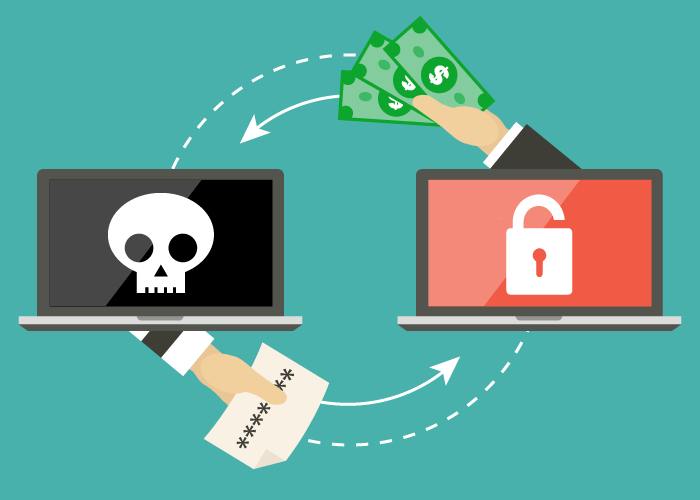 [Speaker Notes: Thống kê qua TI
Lỗ hổng 2023: 20891, 2022: 17726. Tăng 17% so với 2022
Dữ liệu lộ lọt: 
Tài khoản bị đánh cắp xâm nhập trên thế giới: 2023: 154,174,851 . 2022: 65,003,961. Gấp gần 2,5 lần, tại VN 2023 là 763,854 -> Impact: có thể gây gián đoạn hoạt động của doanh nghiệp và rò rỉ các dữ liệu nhạy cảm ra ngoài tổ chức khi sử dụng tài khoản 
Số vụ rao bán dữ liệu: 24 vụ (19 bán lẻ, 2 giáo dục, 3 sản xuất).: ~48 triệu thông tin dữ liệu của khách hàng, tổ chức thuộc các lĩnh vực trên được rao bán với 70.000$ (1,8 tỷ đồng) tiền chuộc + vi phạm Nghị định 13/2023/NĐ-CP về bảo vệ dữ liệu cá nhân
Lừa đảo, gian lận tài chính: 5800 tên miền
Hình thức lừa đảo phổ biến: 3 với bán lẻ, 4 với fintech.-> Ảnh hưởng đến tất cả ngân hàng, 5 ví điện tử, 1 doanh nghiệp sản xuất, 4 doanh nghiệp bán lẻ.
5 vụ ransomware mã hóa tại Việt Nam (3 sản xuất, 2 bán lẻ) -> 300 GB dữ liệu bị mã hóa gần 4 tỷ đồng tiền chuộc]
Ransomware mã hóa (Encrypting)
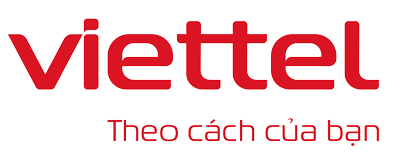 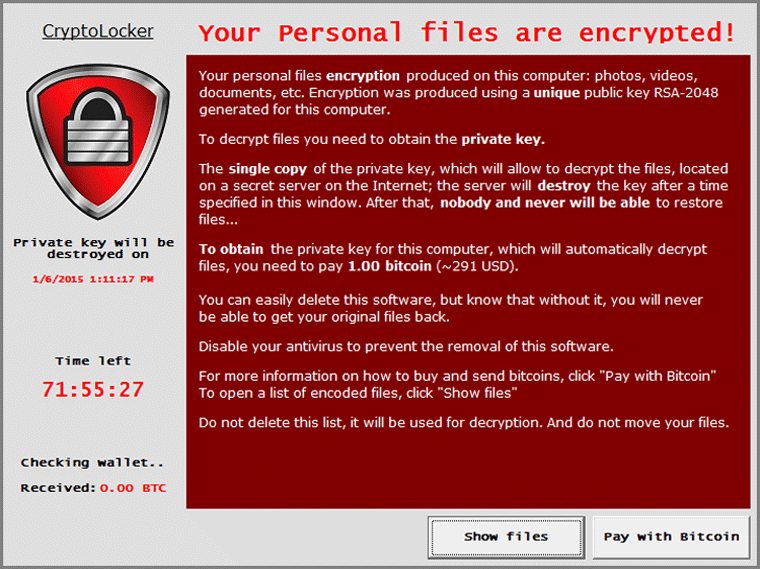 Mã hóa dữ liệu (tệp tin và thư mục) của người dùng.
        
        Yêu cầu tiền chuộc
[Speaker Notes: Thống kê qua TI
Lỗ hổng 2023: 20891, 2022: 17726. Tăng 17% so với 2022
Dữ liệu lộ lọt: 
Tài khoản bị đánh cắp xâm nhập trên thế giới: 2023: 154,174,851 . 2022: 65,003,961. Gấp gần 2,5 lần, tại VN 2023 là 763,854 -> Impact: có thể gây gián đoạn hoạt động của doanh nghiệp và rò rỉ các dữ liệu nhạy cảm ra ngoài tổ chức khi sử dụng tài khoản 
Số vụ rao bán dữ liệu: 24 vụ (19 bán lẻ, 2 giáo dục, 3 sản xuất).: ~48 triệu thông tin dữ liệu của khách hàng, tổ chức thuộc các lĩnh vực trên được rao bán với 70.000$ (1,8 tỷ đồng) tiền chuộc + vi phạm Nghị định 13/2023/NĐ-CP về bảo vệ dữ liệu cá nhân
Lừa đảo, gian lận tài chính: 5800 tên miền
Hình thức lừa đảo phổ biến: 3 với bán lẻ, 4 với fintech.-> Ảnh hưởng đến tất cả ngân hàng, 5 ví điện tử, 1 doanh nghiệp sản xuất, 4 doanh nghiệp bán lẻ.
5 vụ ransomware mã hóa tại Việt Nam (3 sản xuất, 2 bán lẻ) -> 300 GB dữ liệu bị mã hóa gần 4 tỷ đồng tiền chuộc]
Locker Ransomware
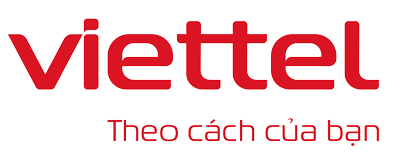 Khóa và chặn người dùng sử dụng thiết bị.

         Yêu cầu tiền chuộc
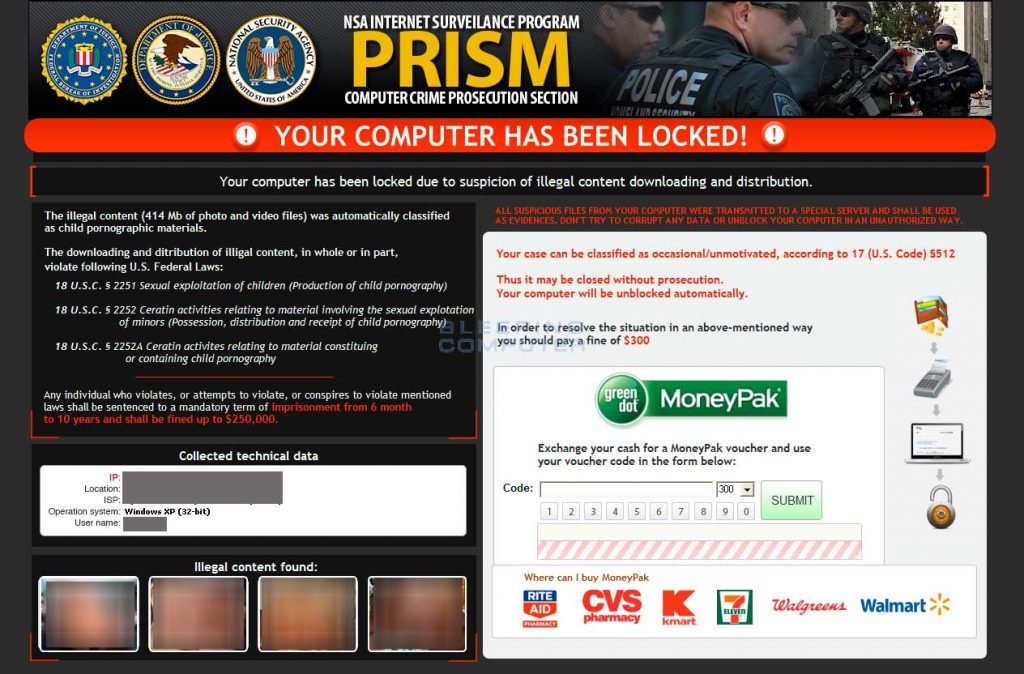 [Speaker Notes: Thống kê qua TI
Lỗ hổng 2023: 20891, 2022: 17726. Tăng 17% so với 2022
Dữ liệu lộ lọt: 
Tài khoản bị đánh cắp xâm nhập trên thế giới: 2023: 154,174,851 . 2022: 65,003,961. Gấp gần 2,5 lần, tại VN 2023 là 763,854 -> Impact: có thể gây gián đoạn hoạt động của doanh nghiệp và rò rỉ các dữ liệu nhạy cảm ra ngoài tổ chức khi sử dụng tài khoản 
Số vụ rao bán dữ liệu: 24 vụ (19 bán lẻ, 2 giáo dục, 3 sản xuất).: ~48 triệu thông tin dữ liệu của khách hàng, tổ chức thuộc các lĩnh vực trên được rao bán với 70.000$ (1,8 tỷ đồng) tiền chuộc + vi phạm Nghị định 13/2023/NĐ-CP về bảo vệ dữ liệu cá nhân
Lừa đảo, gian lận tài chính: 5800 tên miền
Hình thức lừa đảo phổ biến: 3 với bán lẻ, 4 với fintech.-> Ảnh hưởng đến tất cả ngân hàng, 5 ví điện tử, 1 doanh nghiệp sản xuất, 4 doanh nghiệp bán lẻ.
5 vụ ransomware mã hóa tại Việt Nam (3 sản xuất, 2 bán lẻ) -> 300 GB dữ liệu bị mã hóa gần 4 tỷ đồng tiền chuộc]
Động cơ tấn công
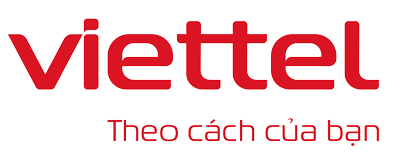 RANSOMWARE
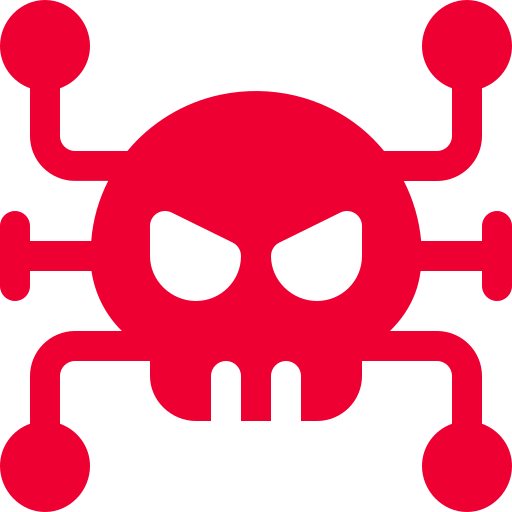 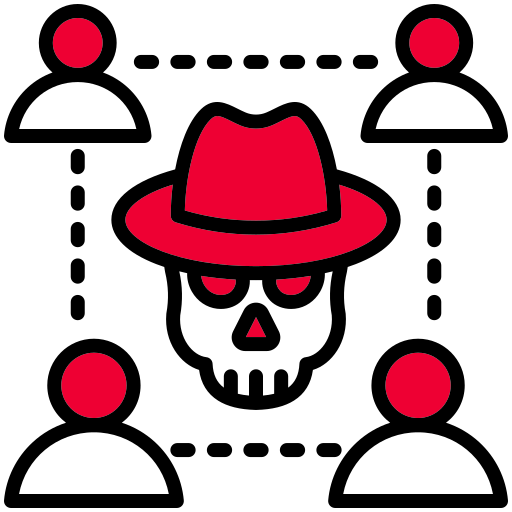 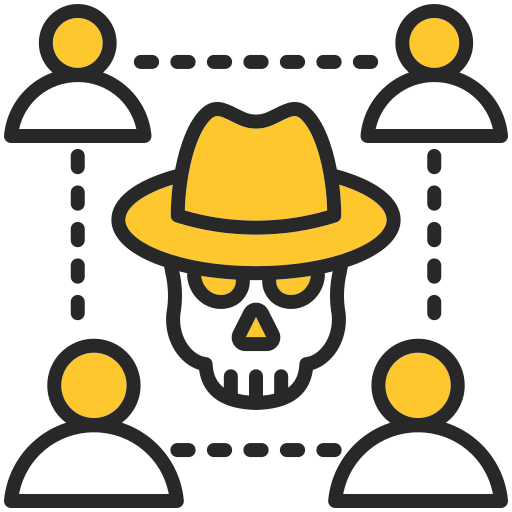 RANSOMWARE
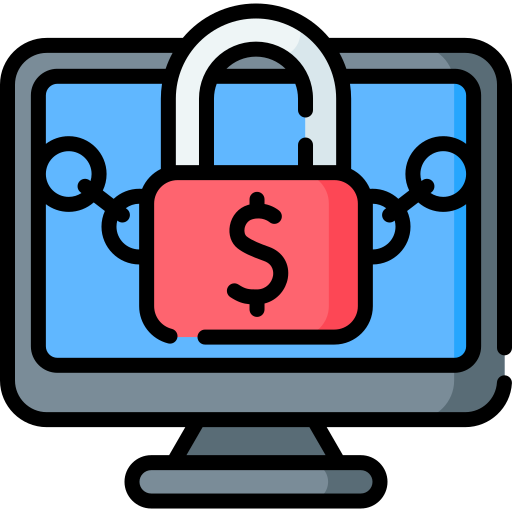 Ransomware
…
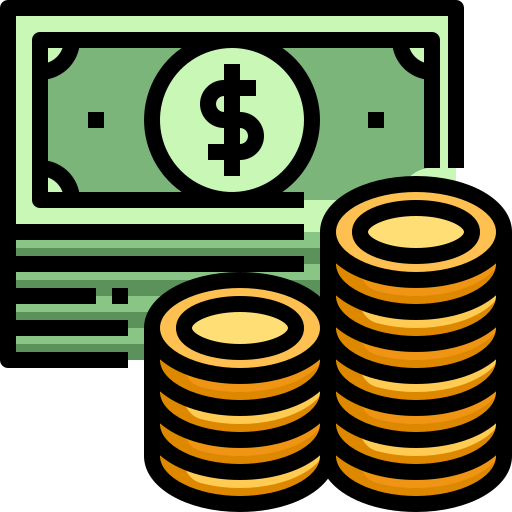 as-a-service
Alphv (BlackCat or Noberus)
12
[Speaker Notes: Có 4 mô hình doanh thu RaaS phổ biến:
1. Đăng ký hàng tháng với mức phí cố định (40$-5000$)
2. Các chương trình tiếp thị liên kết, giống như mô hình tính phí hàng tháng nhưng có phần trăm lợi nhuận (thường là 10-50%) sẽ thuộc về nhà phát triển ransomware
3. Phí license một lần không chia sẻ lợi nhuận (3000$-100.000$)
4. Chia sẻ lợi nhuận thuần túy
Nguồn: https://www.microsoft.com/en-us/security/blog/2022/05/09/ransomware-as-a-service-understanding-the-cybercrime-gig-economy-and-how-to-protect-yourself/]
Đối tượng tấn công
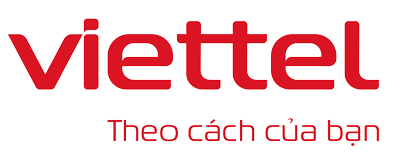 Cá nhân, người dùng cuối
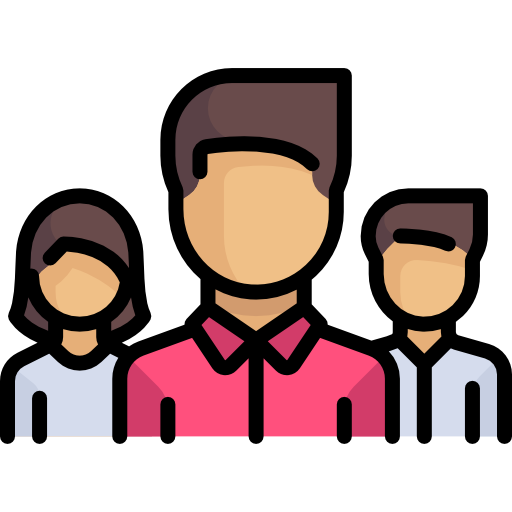 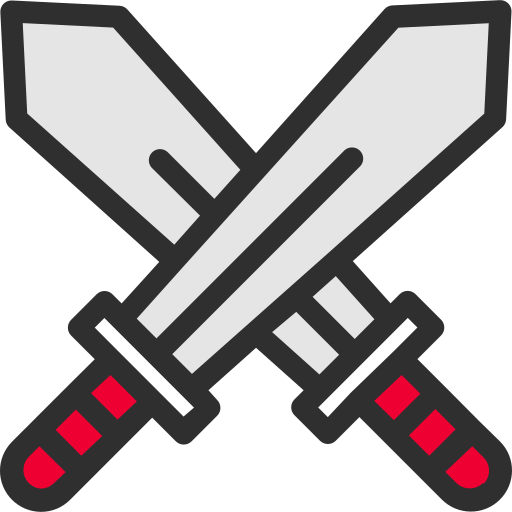 Tổ chức doanh nghiệp tư nhân, BFSI, GOV
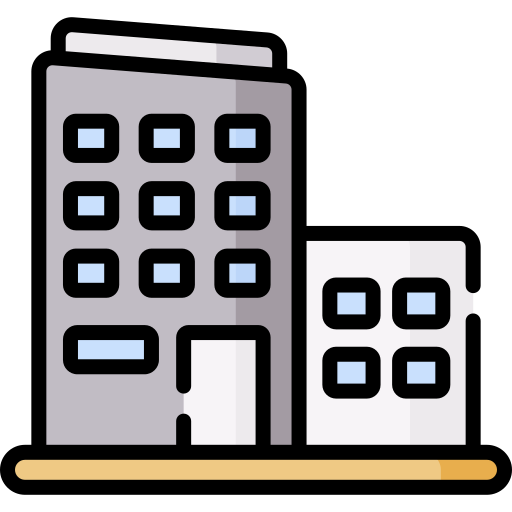 Mã hóa dữ liệu - Đe dọa - tống tiền (Ransomware)
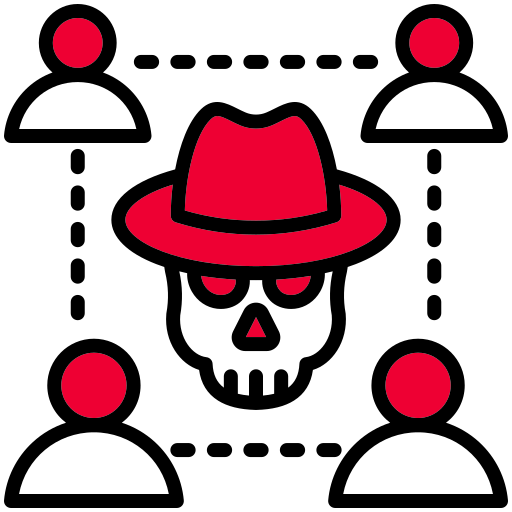 Đơn vị ngành trọng yếu
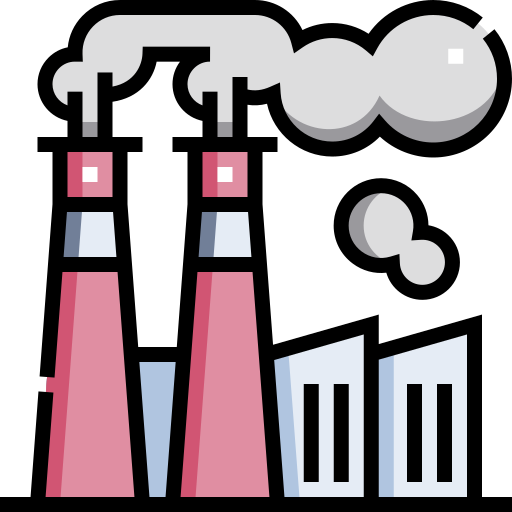 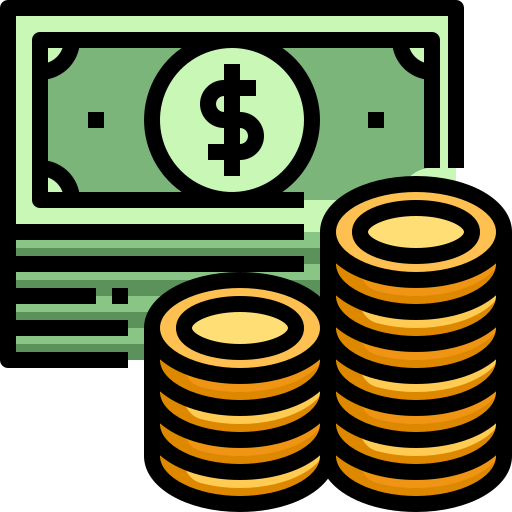 13
[Speaker Notes: Có 4 mô hình doanh thu RaaS phổ biến:
1. Đăng ký hàng tháng với mức phí cố định (40$-5000$)
2. Các chương trình tiếp thị liên kết, giống như mô hình tính phí hàng tháng nhưng có phần trăm lợi nhuận (thường là 10-50%) sẽ thuộc về nhà phát triển ransomware
3. Phí license một lần không chia sẻ lợi nhuận (3000$-100.000$)
4. Chia sẻ lợi nhuận thuần túy
Nguồn: https://www.microsoft.com/en-us/security/blog/2022/05/09/ransomware-as-a-service-understanding-the-cybercrime-gig-economy-and-how-to-protect-yourself/]
Con đường xâm nhập
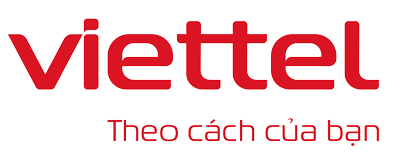 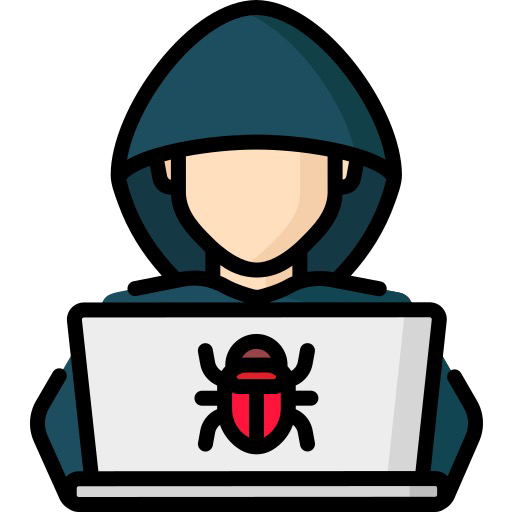 Target
Nơi quản lý chứa hết thông tin quan trọng của tổ chức
Spam & Phishing Emails
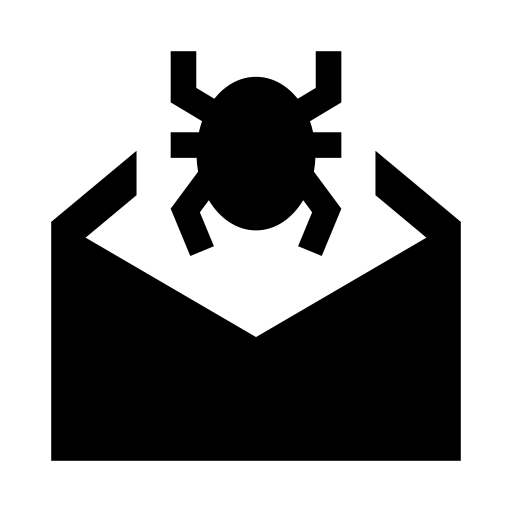 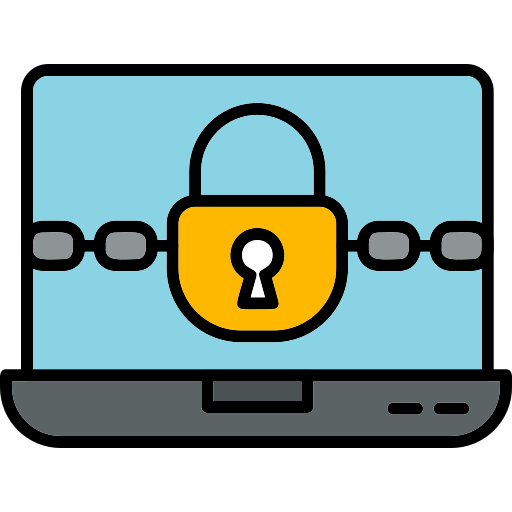 LOCK!
Mã hóa dữ liệu
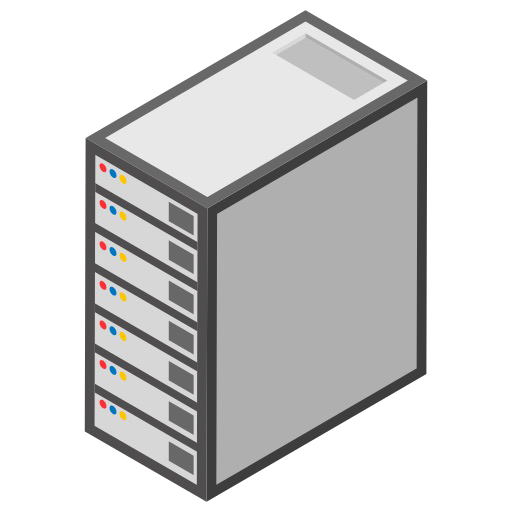 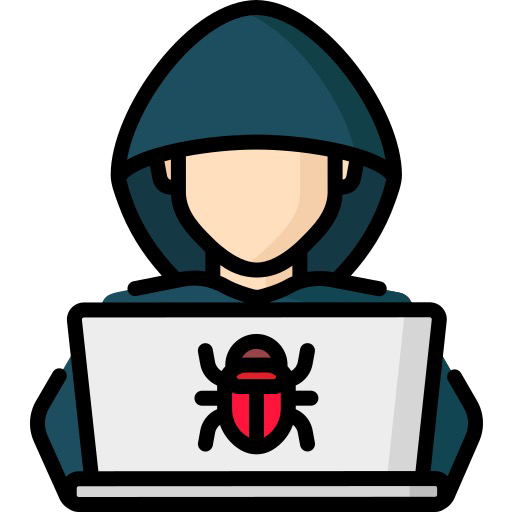 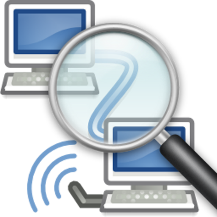 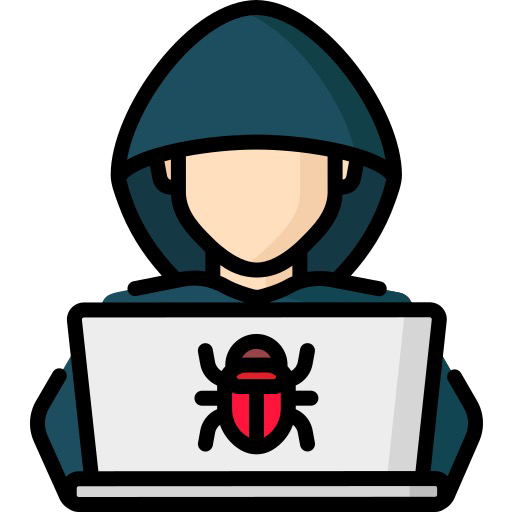 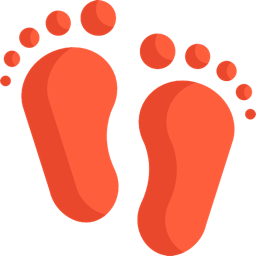 Trình duyệt Web
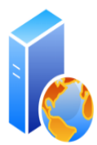 Lỗ hổng bảo mật trong hệ thống
Server Public
Cơ chế hoạt động
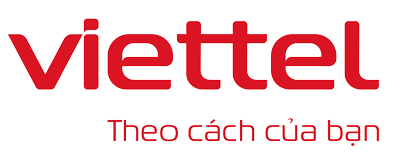 2. Lây nhiễm
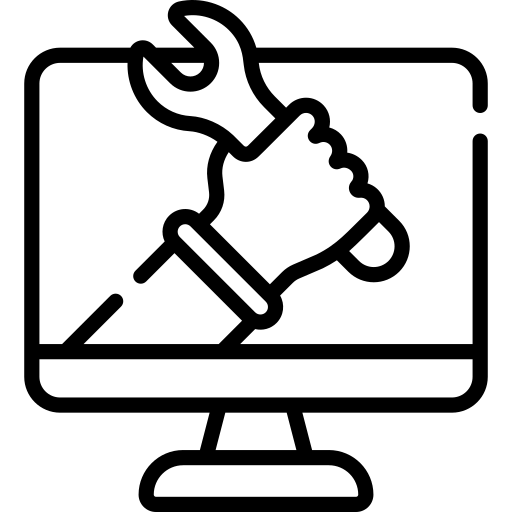 1. Phát tán
3. Giao tiếp với máy tính
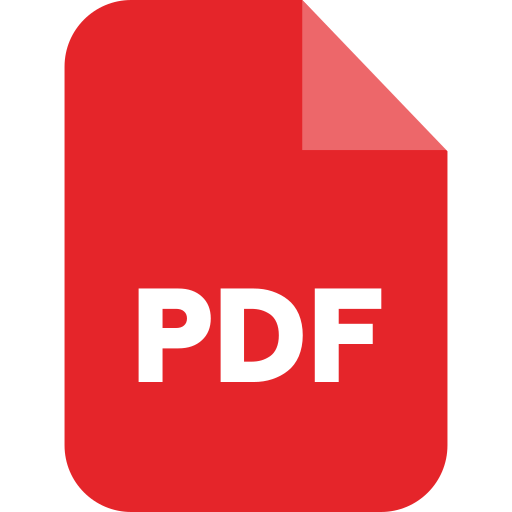 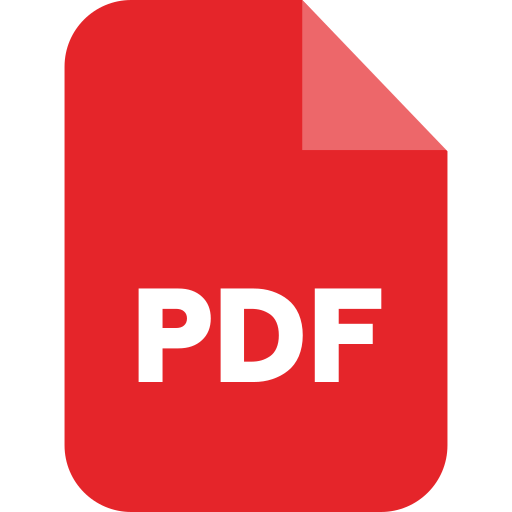 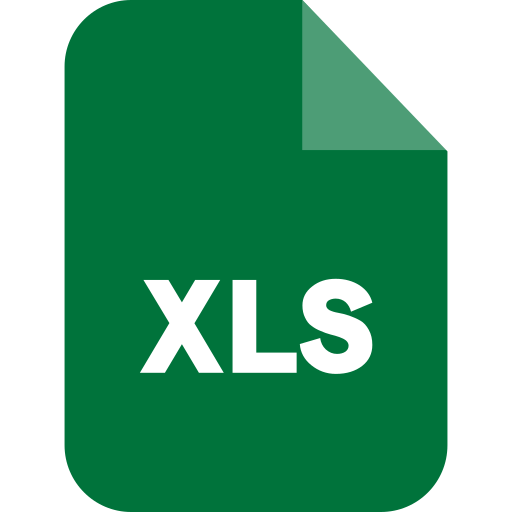 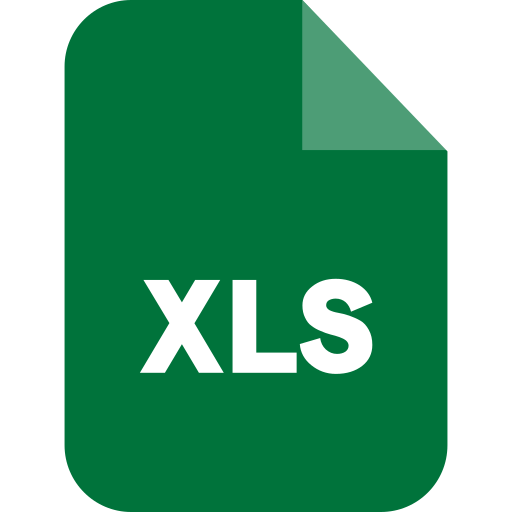 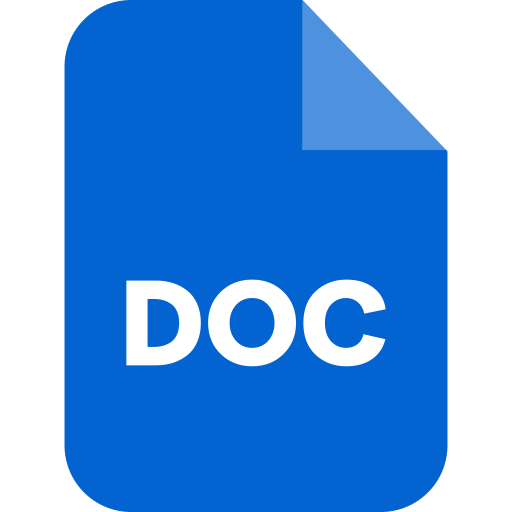 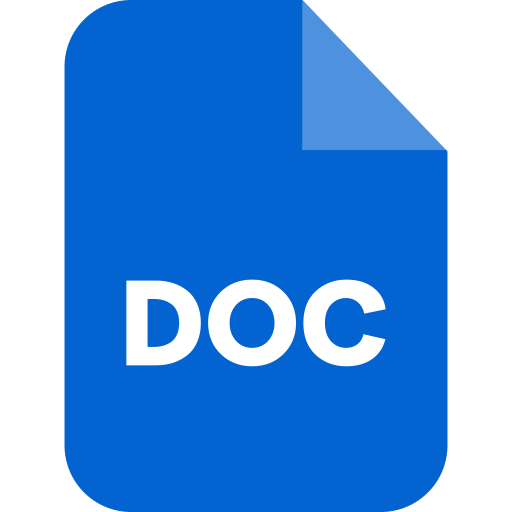 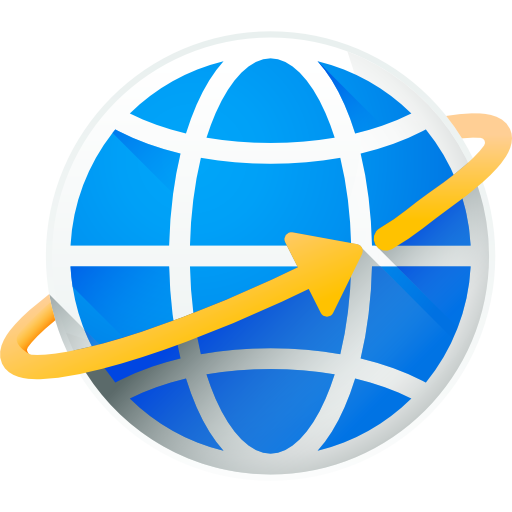 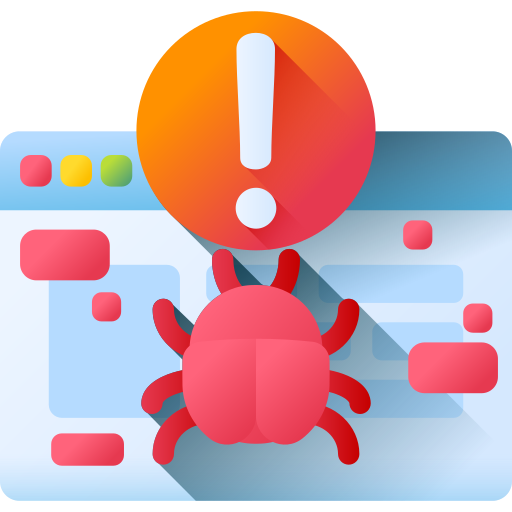 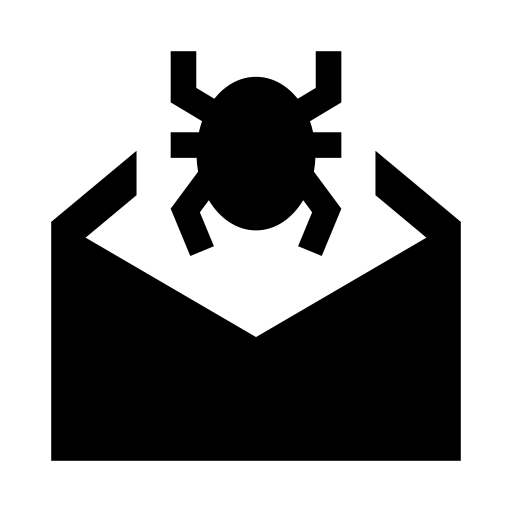 RANSOMWARE
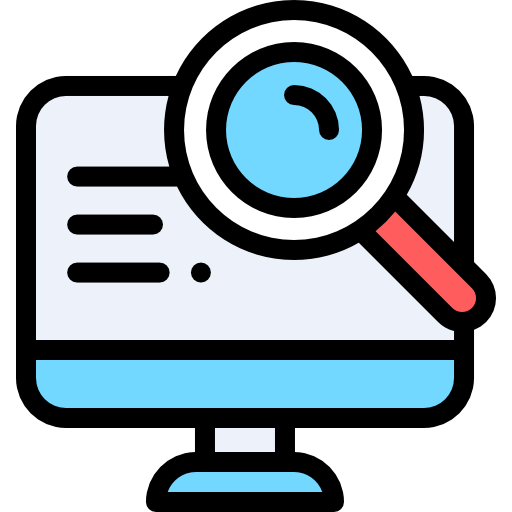 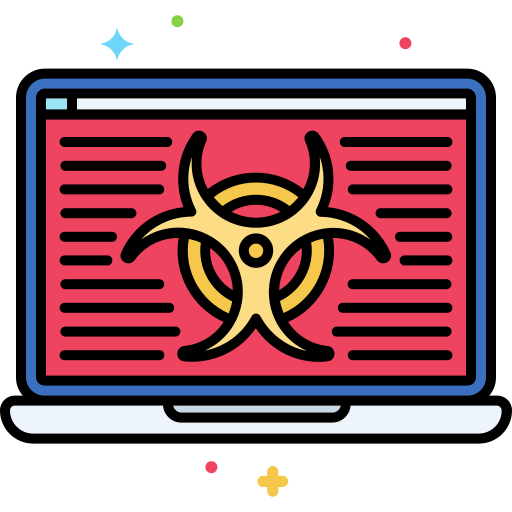 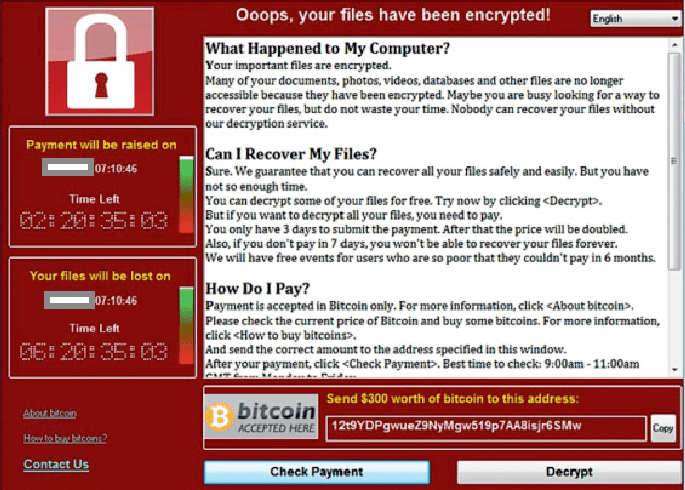 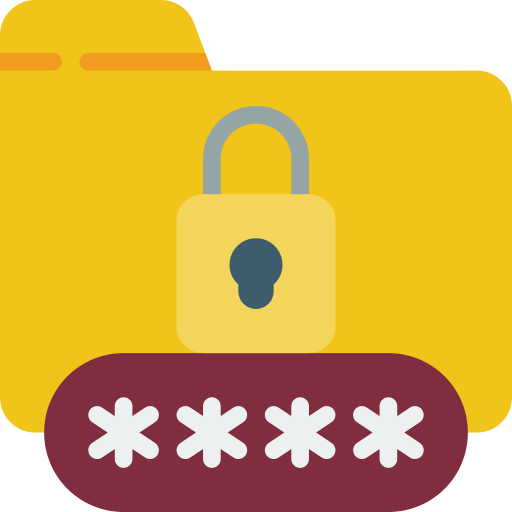 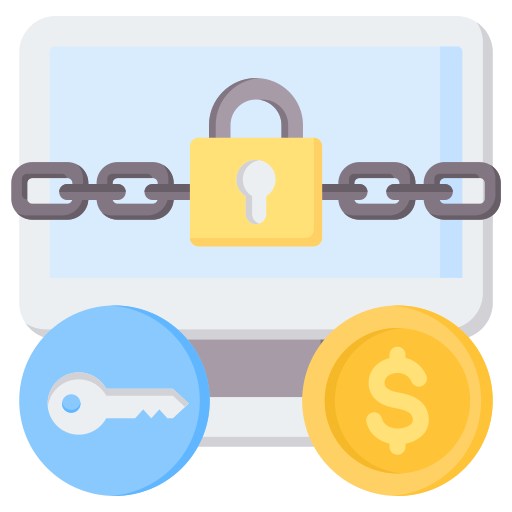 6. Yêu cầu tiền chuộc
4. Tìm kiếm tập tin
5. Mã hóa
Kịch bản tấn công
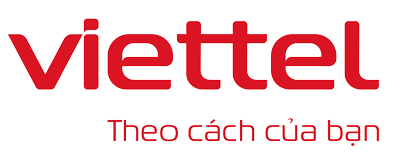 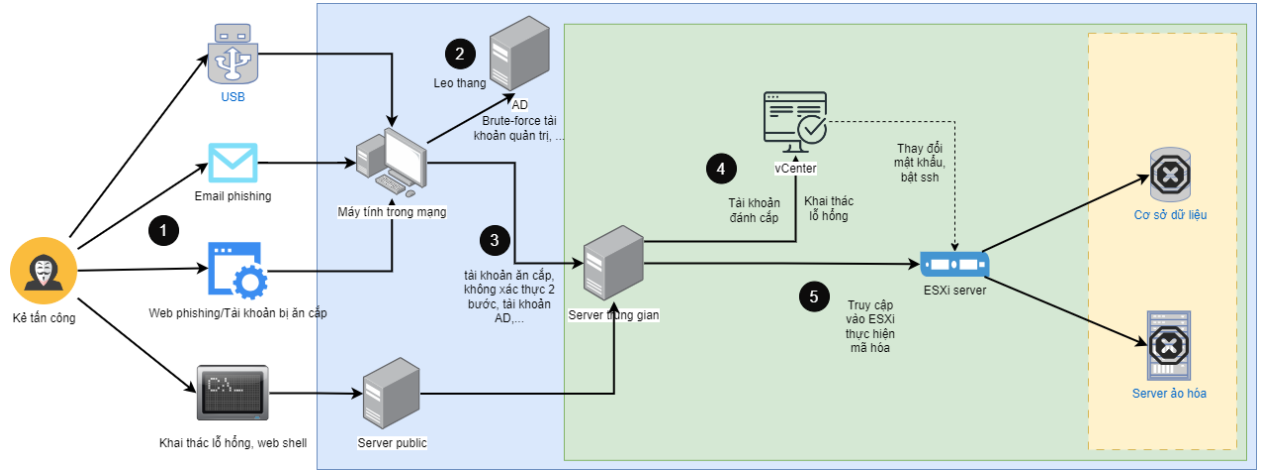 Ransomware Attack
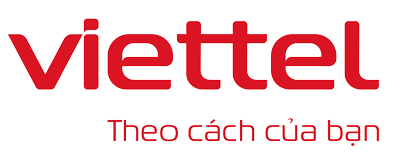 Hậu quả
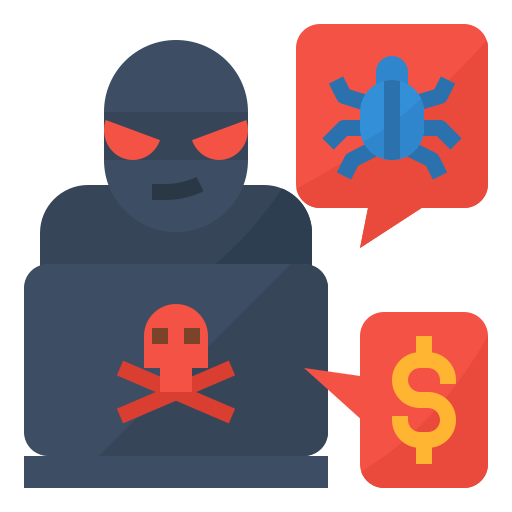 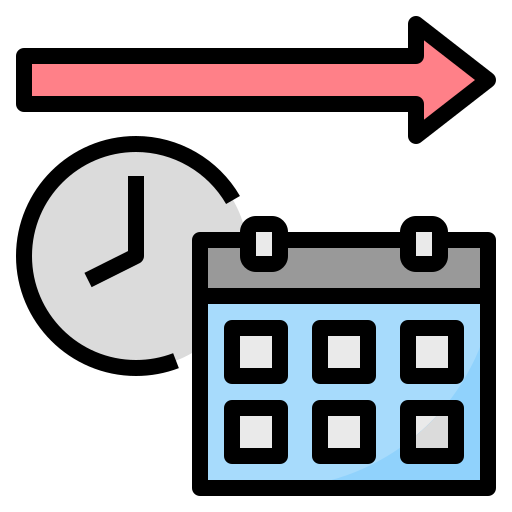 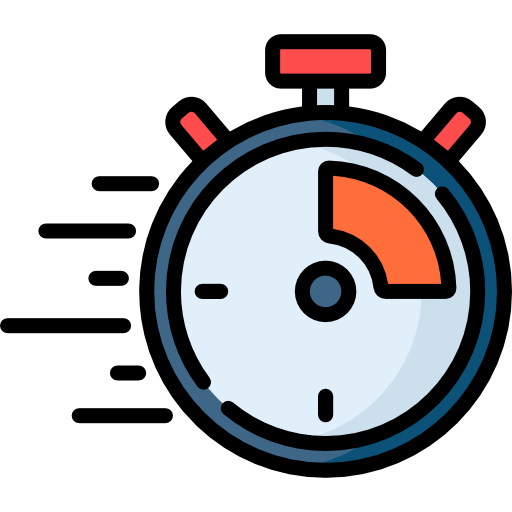 Lâu dài
Trước mắt
Mã độc vẫn còn tồn tại trong hệ thống, có thể tấn công tiếp bất cứ lúc nào
Điểm yếu để các nhóm tấn công khác nhắm vào
Mất mát tài chính kéo dài:
Tiền chuộc
Chi phí khôi phục hệ thông
Bị lộ lọt thông tin, dữ liệu cá nhân của khách hàng => hậu quả về pháp lý
Bị mã hóa dữ liệu
Gián đoạn dịch vụ, hoạt động kinh doanh
Thất thoát tài chính
Ảnh hưởng đến uy tín của tổ chức
17
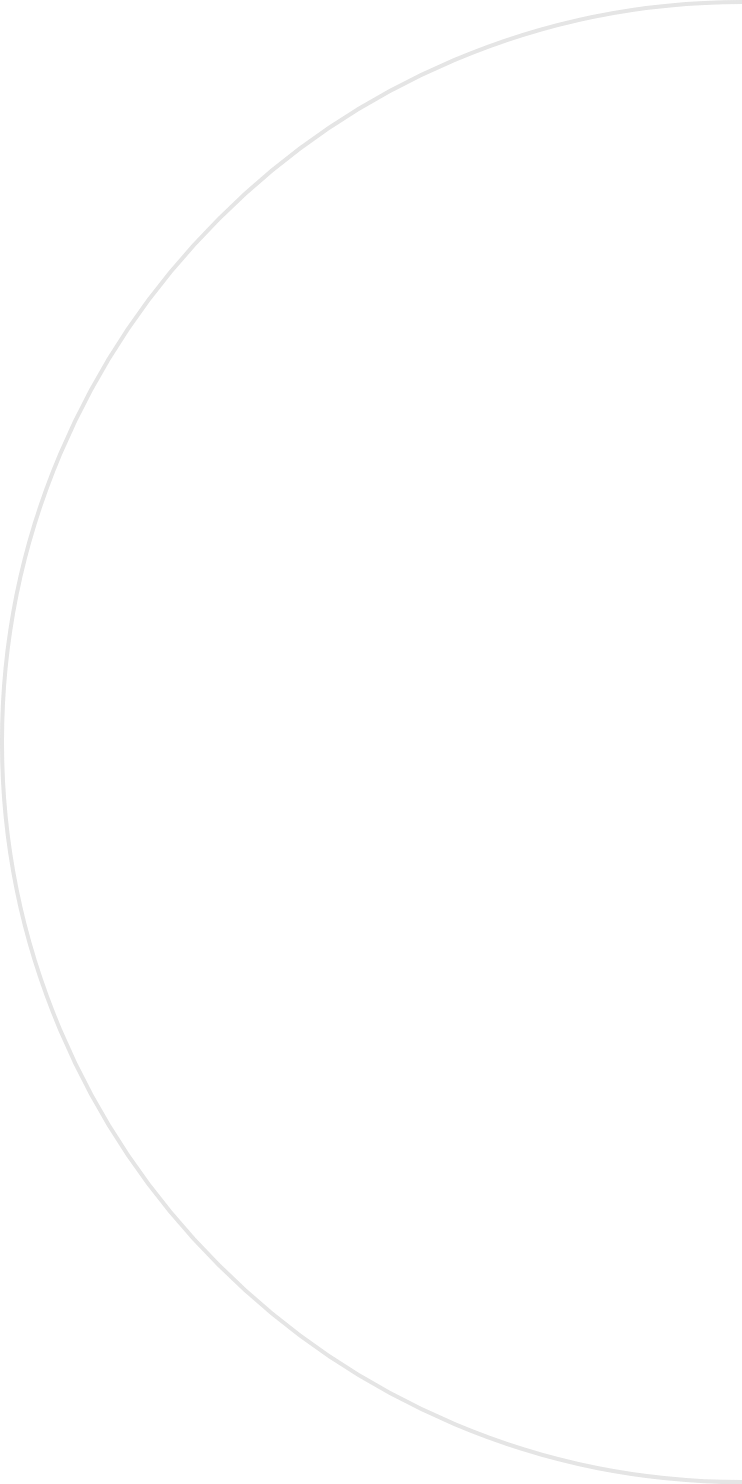 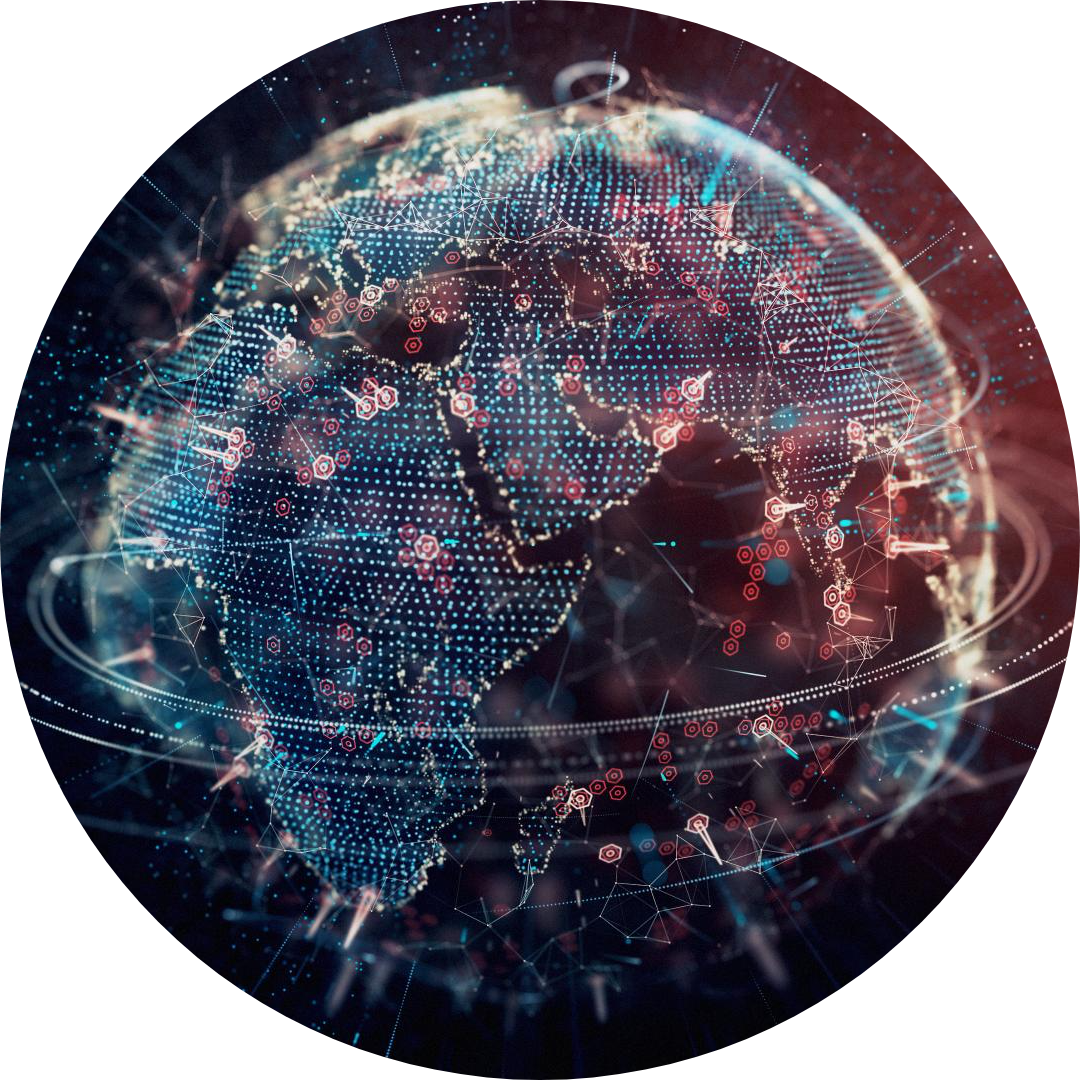 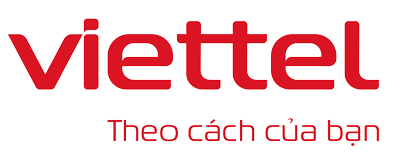 NỘI DUNG
02
01
03
Ransomware là gì?
Bối cảnh tấn công Ransomware
Đề xuất giải pháp phòng chống Ransomware
18
Hành lang pháp lý
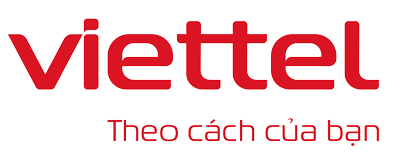 Luật An toàn thông tin mạng 86/2015/QH13
Luật An ninh mạng 24/2018/QH14
Nghị định 53/2022/NĐ-CP
Nghị định 85/2016/NĐ-CP
Chỉ thị số
18/CT-TTg ngày 13/10/2019
Chỉ thị số 14/CT-TTg ngày 25/05/2018
Chỉ thị số 09/CT-TTg ngày 23/02/2024
Chỉ thị số
14/CT-TTg ngày 07/06/2019
Cập nhật
Thông tư 03/2017/TT-BTTTT
Thông tư 12/2022/TT-BTTTT
12
Công văn 1552/BTTTT-CATTT năm 2020
Công văn số 235/BTTTT-CATTT năm 2020
Công văn 2973/BTTTT-CATTT năm 2019
TCVN 11930:2017
Chỉ thị số 09/CT-TTg ngày 23/02/2024
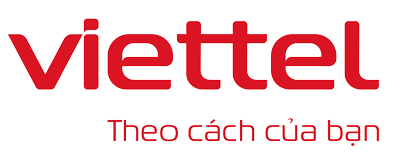 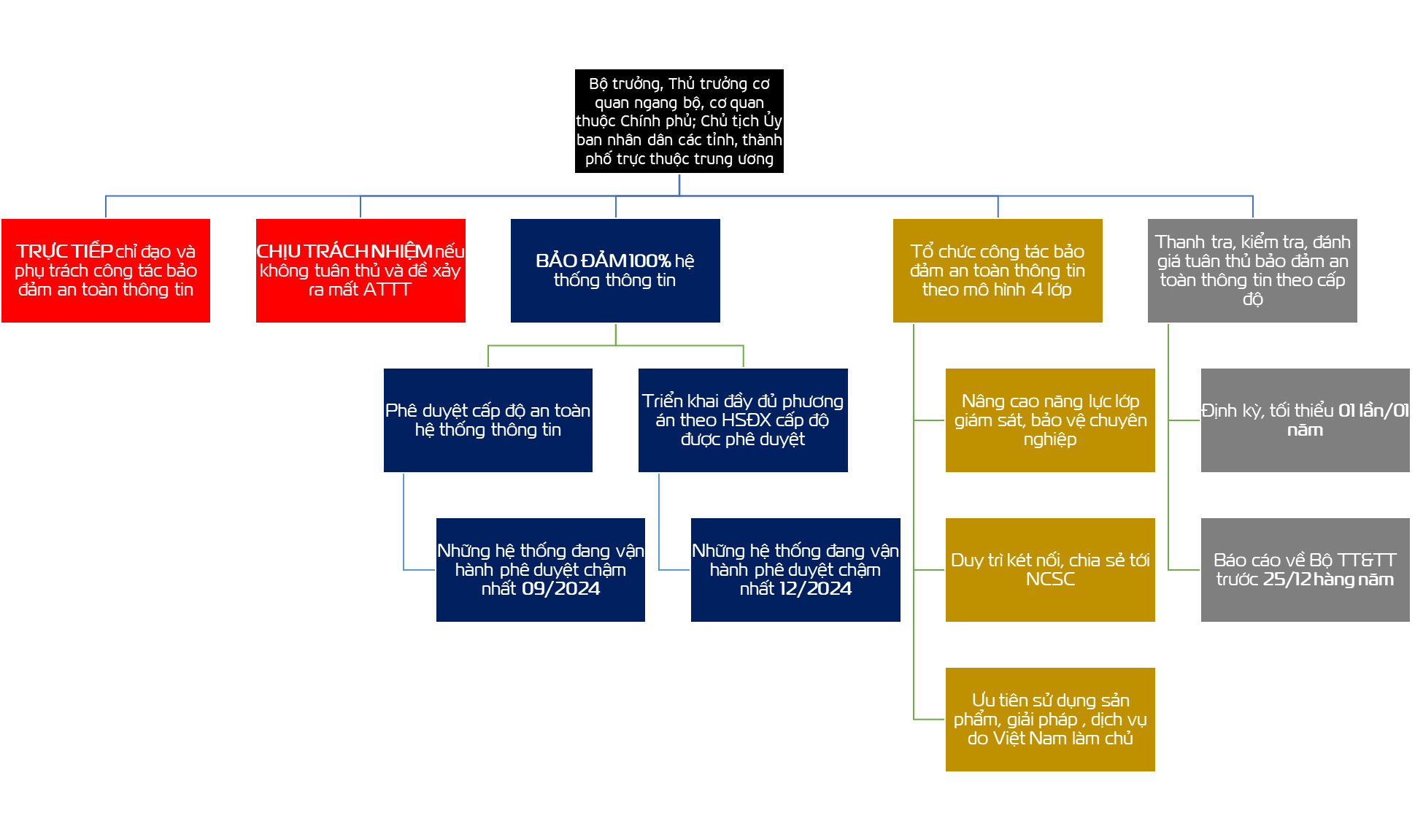 Công điện số 33/CĐ-TTg ngày 07/04/2024
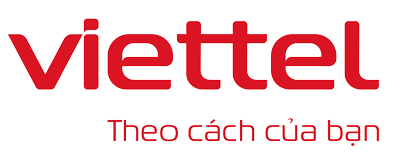 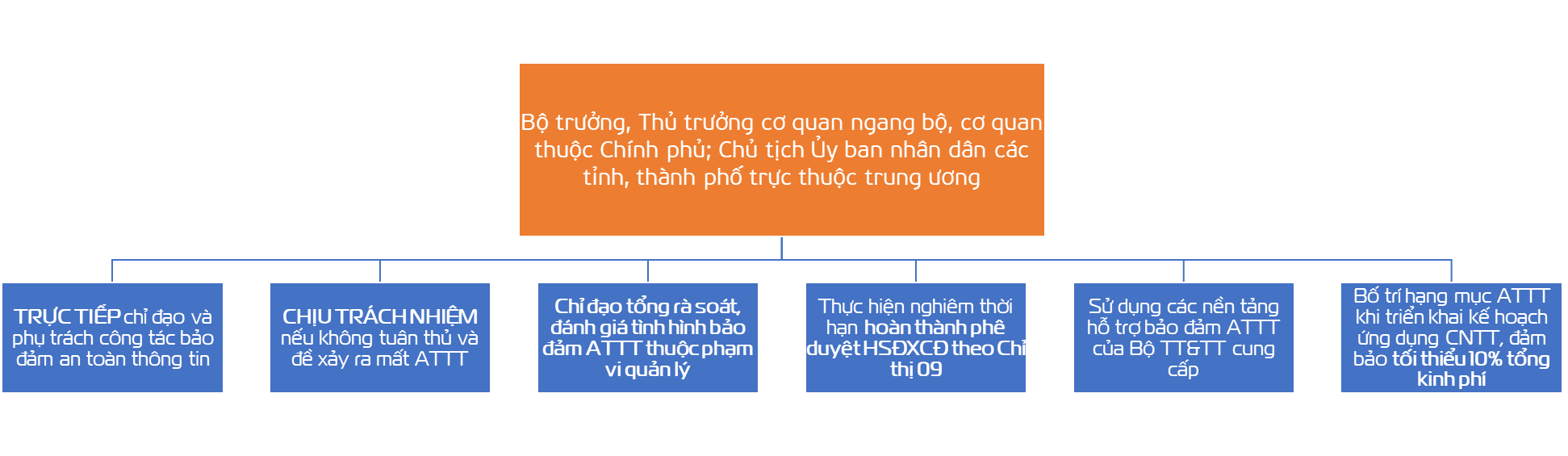 Cẩm nang Phòng chống, giảm thiểu rủi ro từ tấn công RANSOMWARE – Cục ATTT
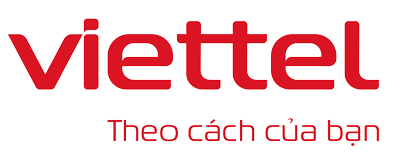 Biện pháp bảo vệ
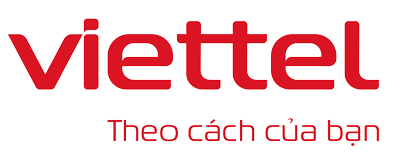 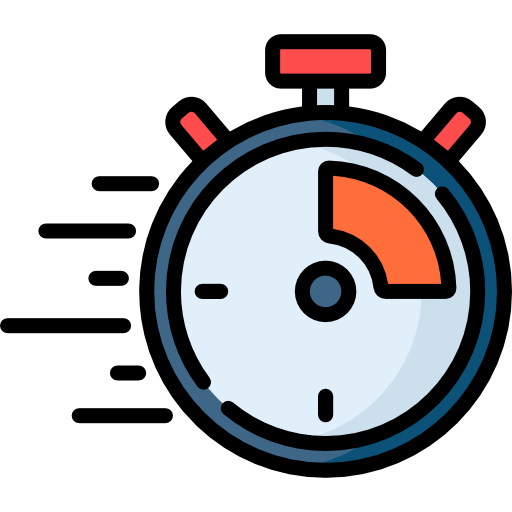 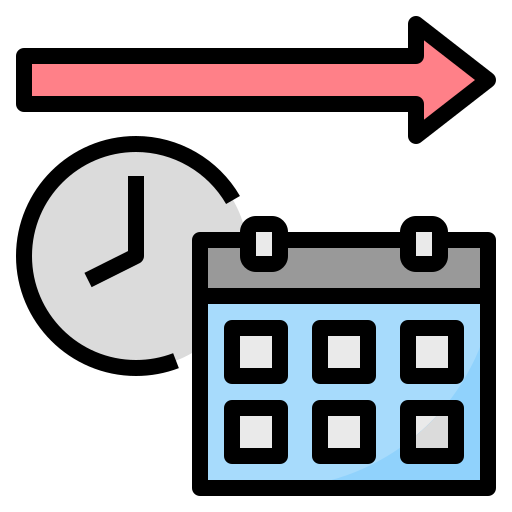 Ngắn hạn, ngay lập tức
Kế hoạch dài hạn
Người dùng cuối
Doanh nghiệp
Người dùng cuối
Doanh nghiệp
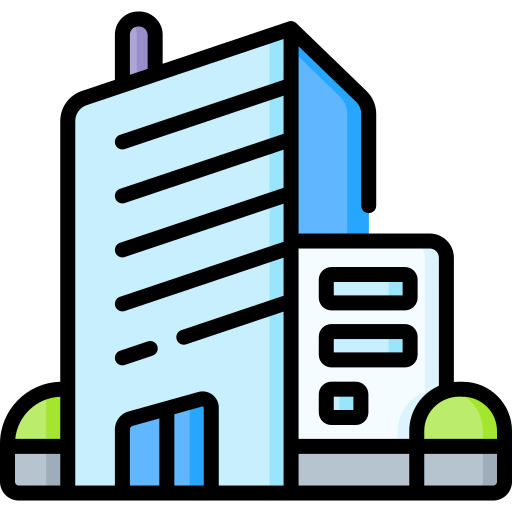 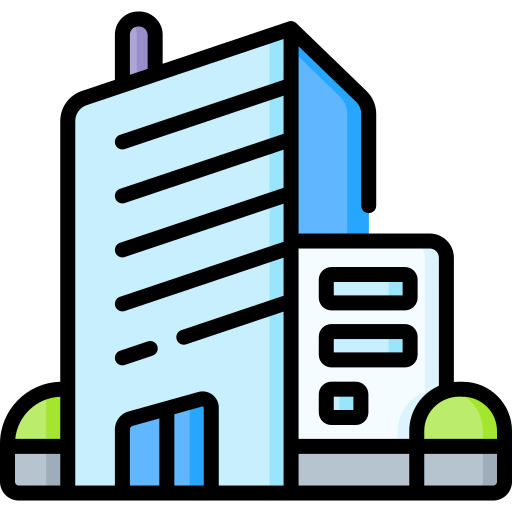 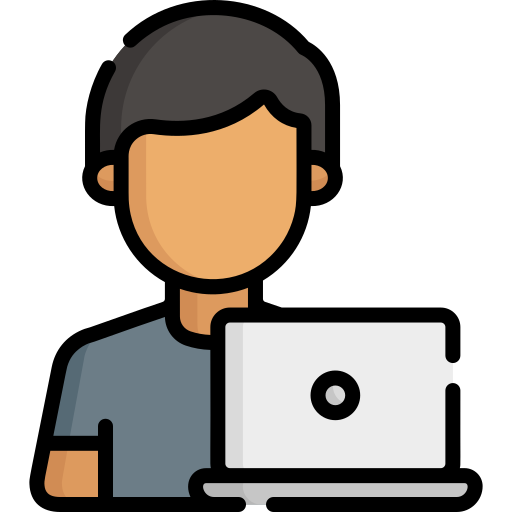 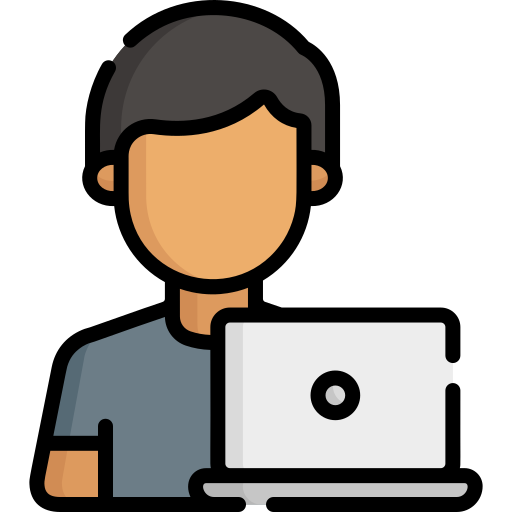 Cập nhật phần mềm Windows
Cài đặt phần mềm AV bản quyền
Không truy cập link lạ qua email
Không truy cập trang web độc hại, quảng cáo
Không cắm usb từ các nguồn không xác định
Đào tạo thường xuyên về kiến thức an ninh thông tin
Cập nhật phần mềm trên máy tính định kỳ
Cô lập hệ thống/máy tính bị nhiễm để tránh lây lan và xử lý
Phục hồi dữ liệu từ bản sao lưu
Rà quét, loại bỏ ransoware và hardening cho toàn bộ hệ thống/máy chủ
Tách biệt các vùng mạng riêng biệt
Triển khai hệ thống giám sát ATTT liên tục 24/7 (SOC)
Backup thường xuyên (theo mô hình 3-2-1)
Rà soát ATTT định kỳ cho máy tính, máy chủ, hệ thống CNTT
Cập nhật các thông tin tình báo an ninh mạng để nhận biết sớm nguy cơ
Những sản phẩm/dịch vụ có thể đề xuất
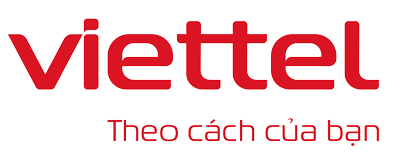 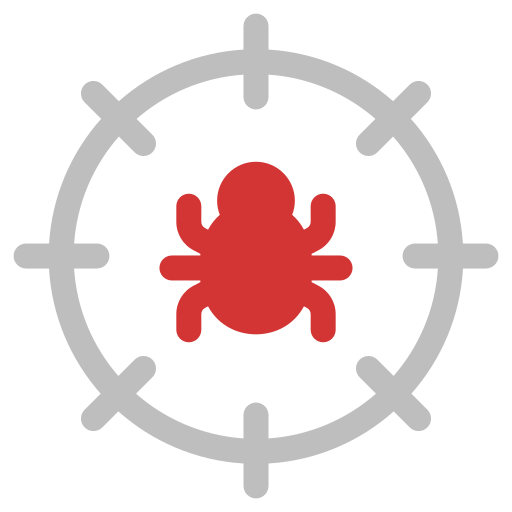 Xử lý khi bị tấn công Ransomware
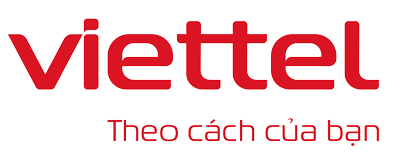 Bước 3
Bước 4
Bước 5
Bước 6
Bước 7
Bước 8
Bước 2
Bước 1
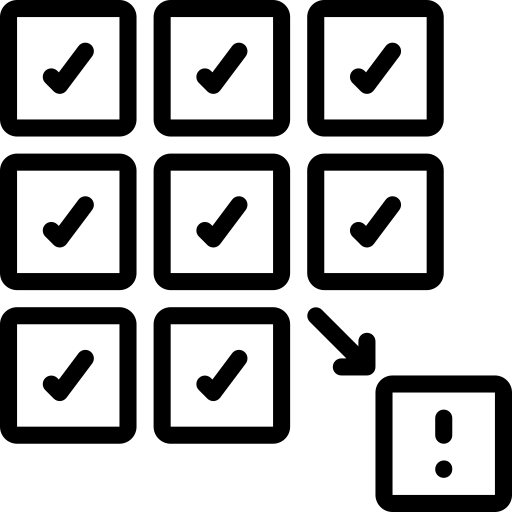 Ngắt kết nối mạng, cô lập hệ thống bị nhiễm
Báo cáo sự cố
Thực hiện rà soát hunting toàn bộ hệ thống
Đánh giá thiệt hại và xác định nguyên nhân
Phục hồi
Cải thiện hệ thống an ninh
Đào tạo
Giám sát ATTT liên tục
Sử dụng bản sao lưu dữ liệu để khôi phục hệ thống
Ngăn chặn sự lây lan của mã độc
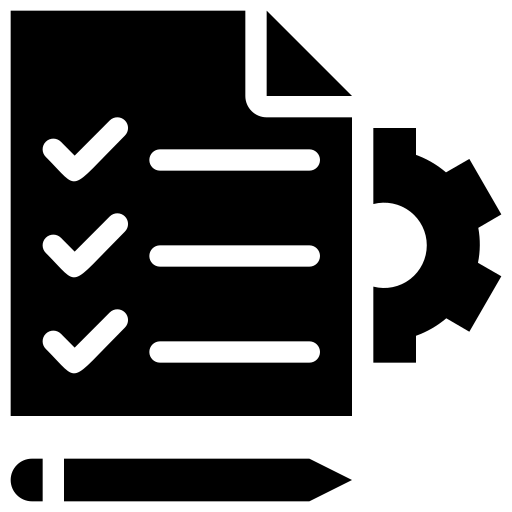 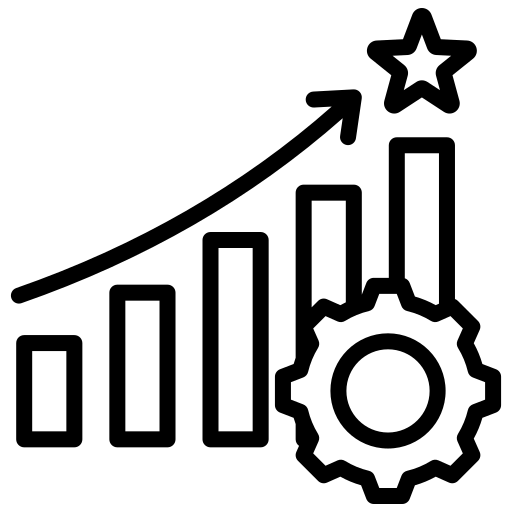 Trang bị giải pháp, thiết bị đảm bảo ATTT
Báo cáo cho đội ngũ an ninh thông tin để thực hiện các biện pháp phản ứng
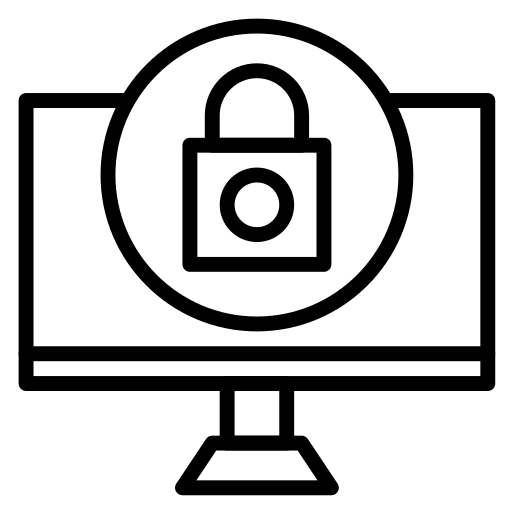 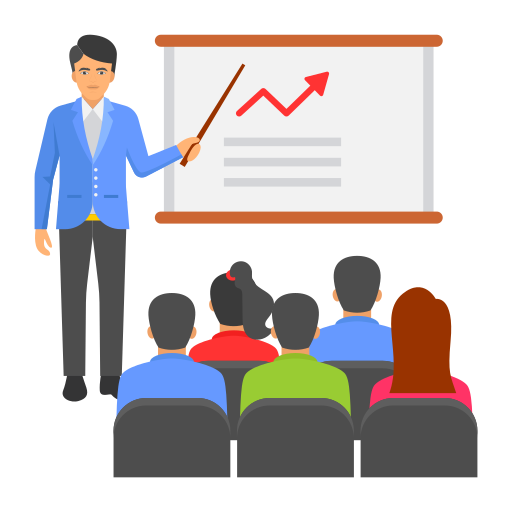 Đánh giá để hiểu rõ phạm vi và ảnh hưởng của cuộc tấn công
Đào tạo nv, người dùng về các biện pháp phòng tránh ransomware trong tương lai
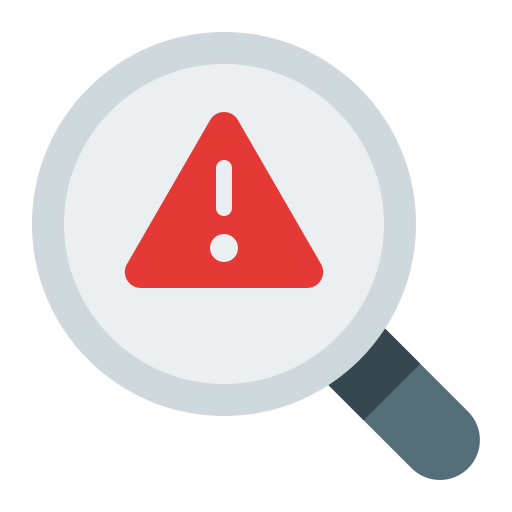 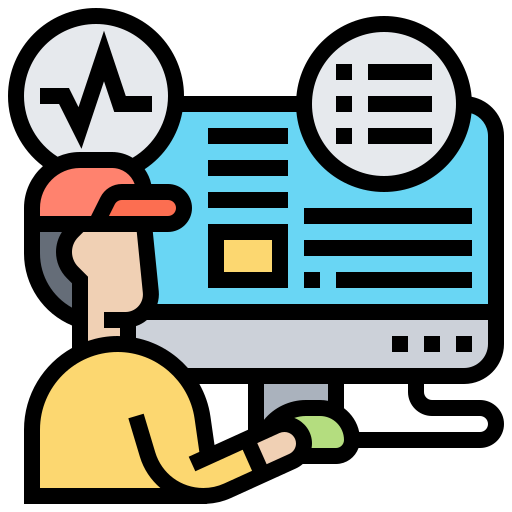 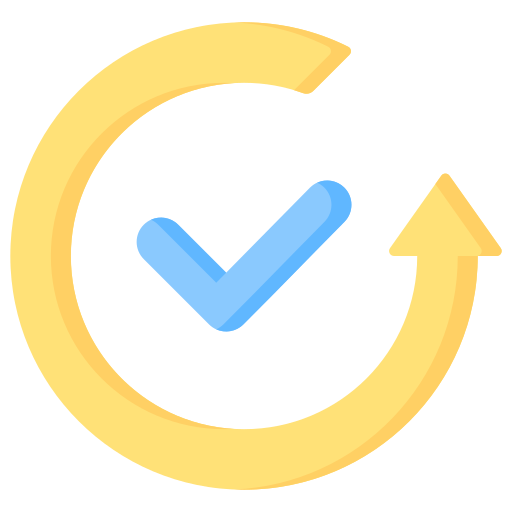 Rà soát và gỡ bỏ mã độc, nguy cơ còn tồn tại trong hệ thống
Giám sát để phát hiện các dấu hiệu tấn công trong tương lai
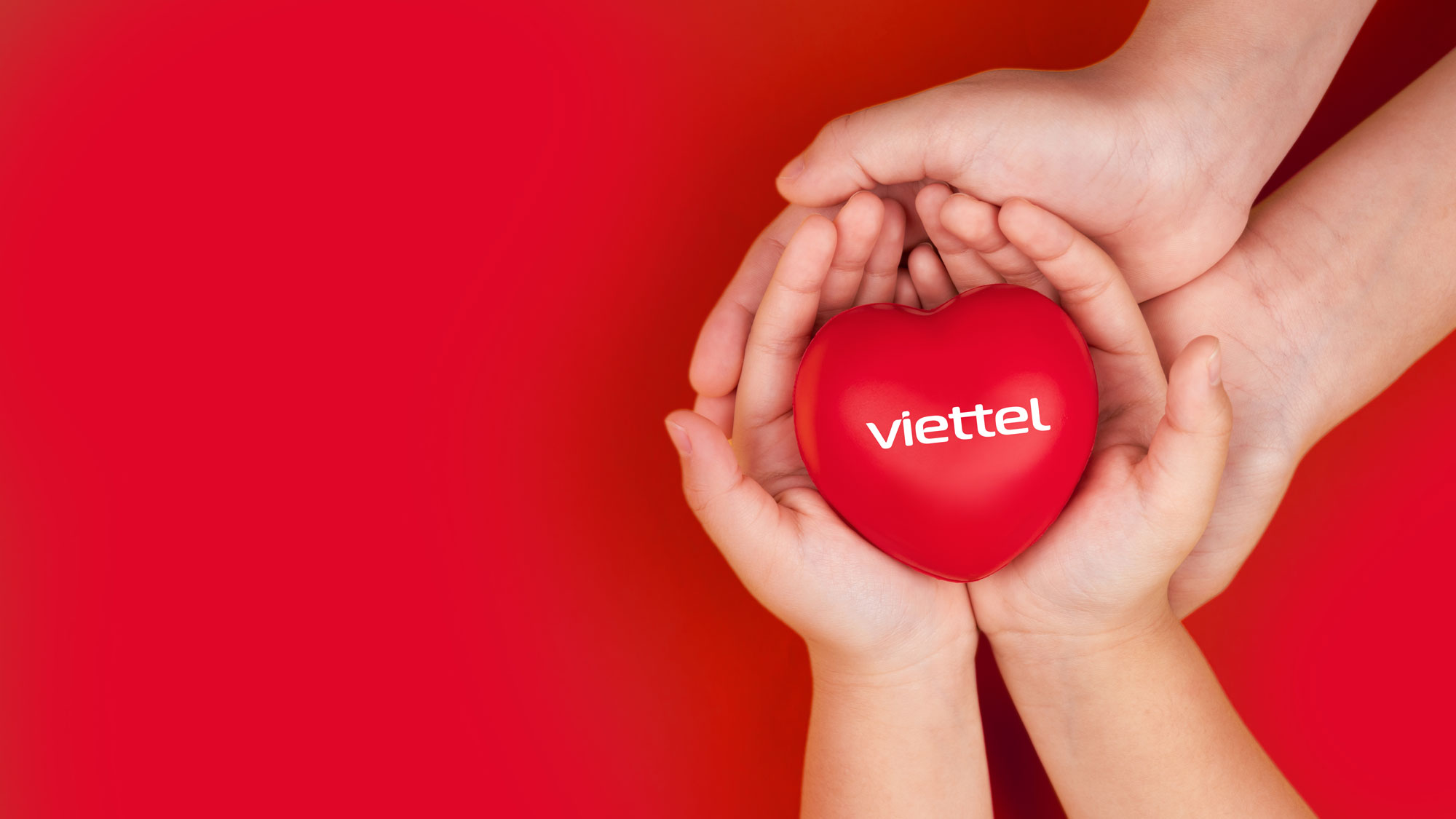 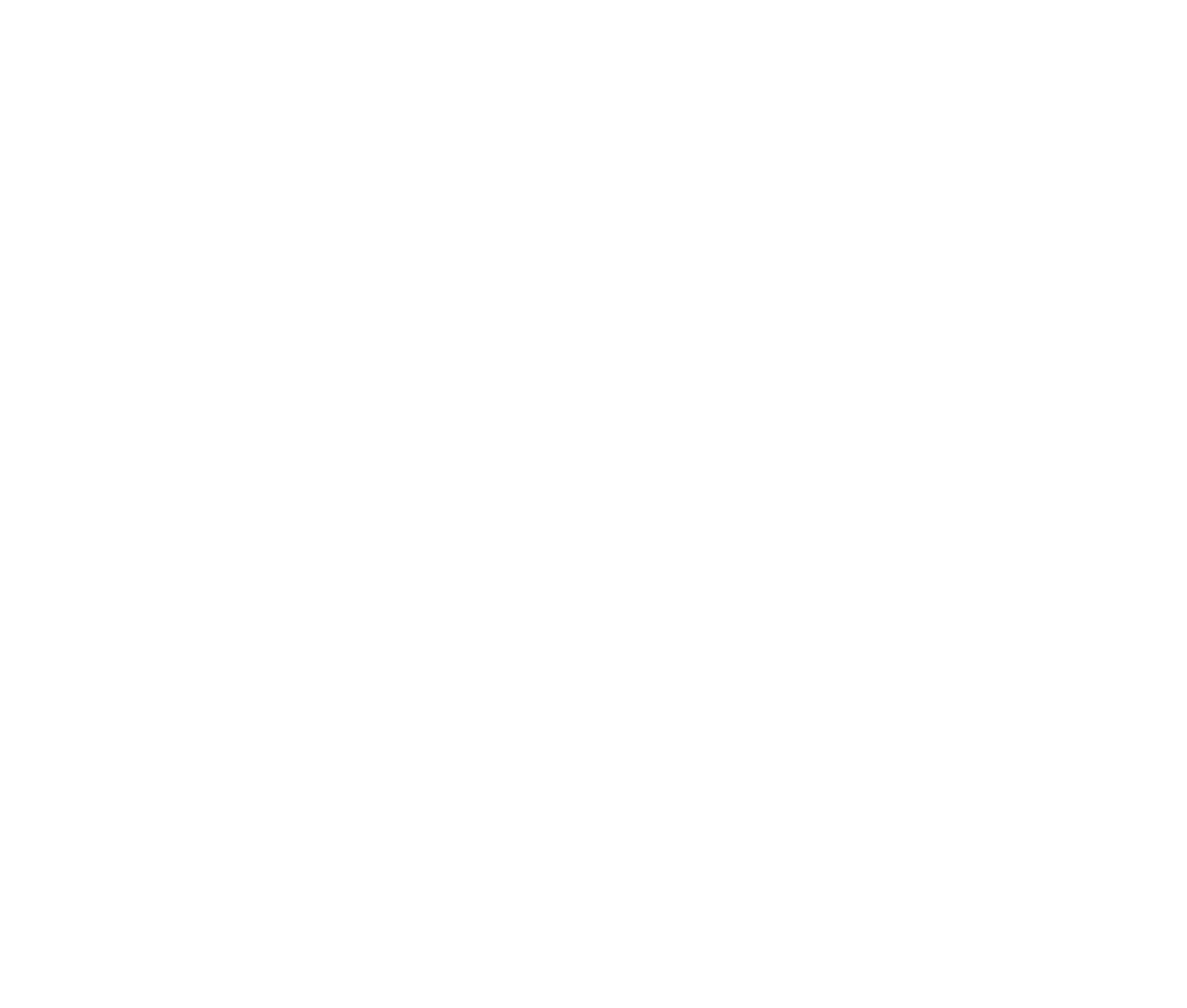